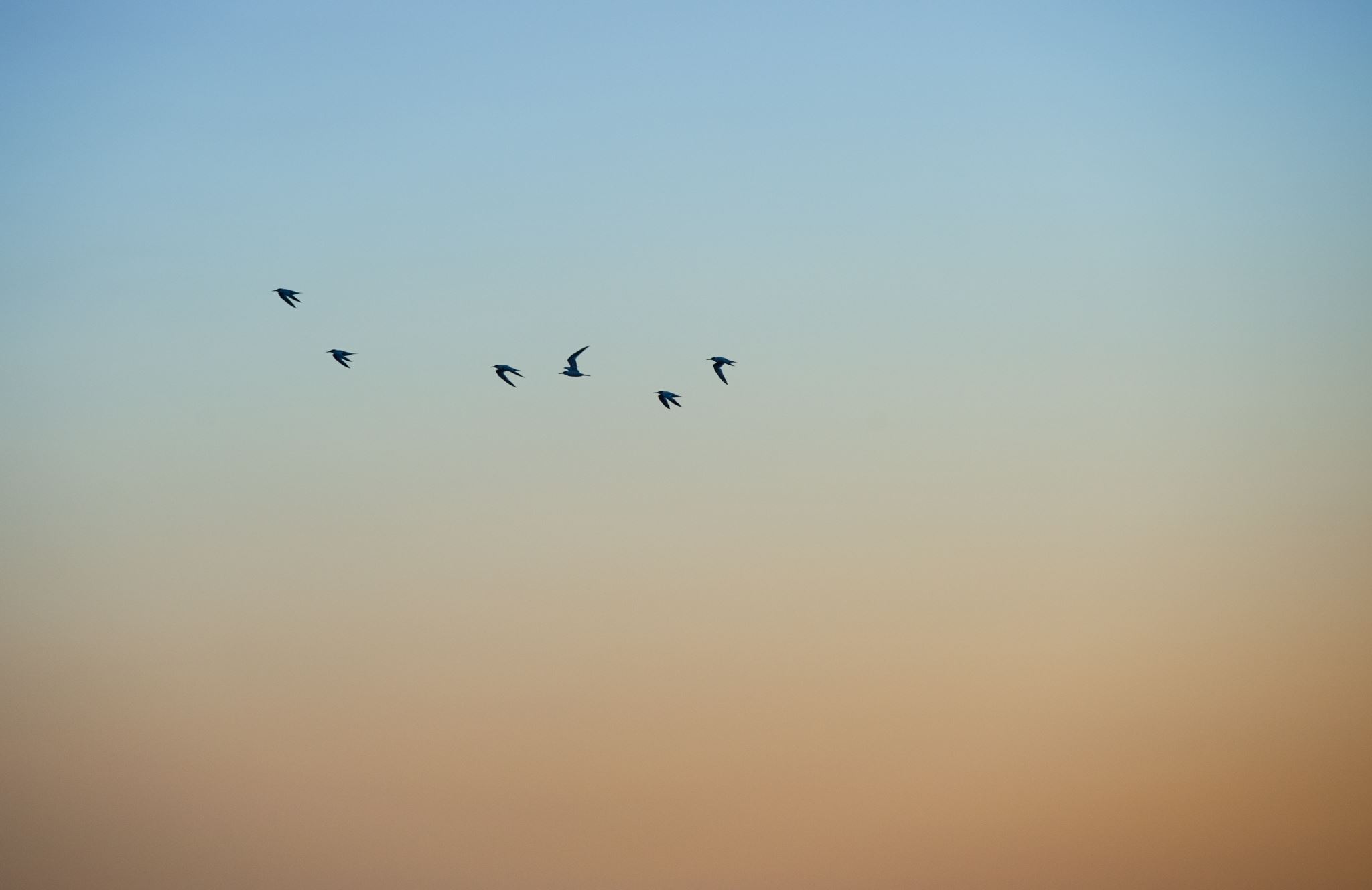 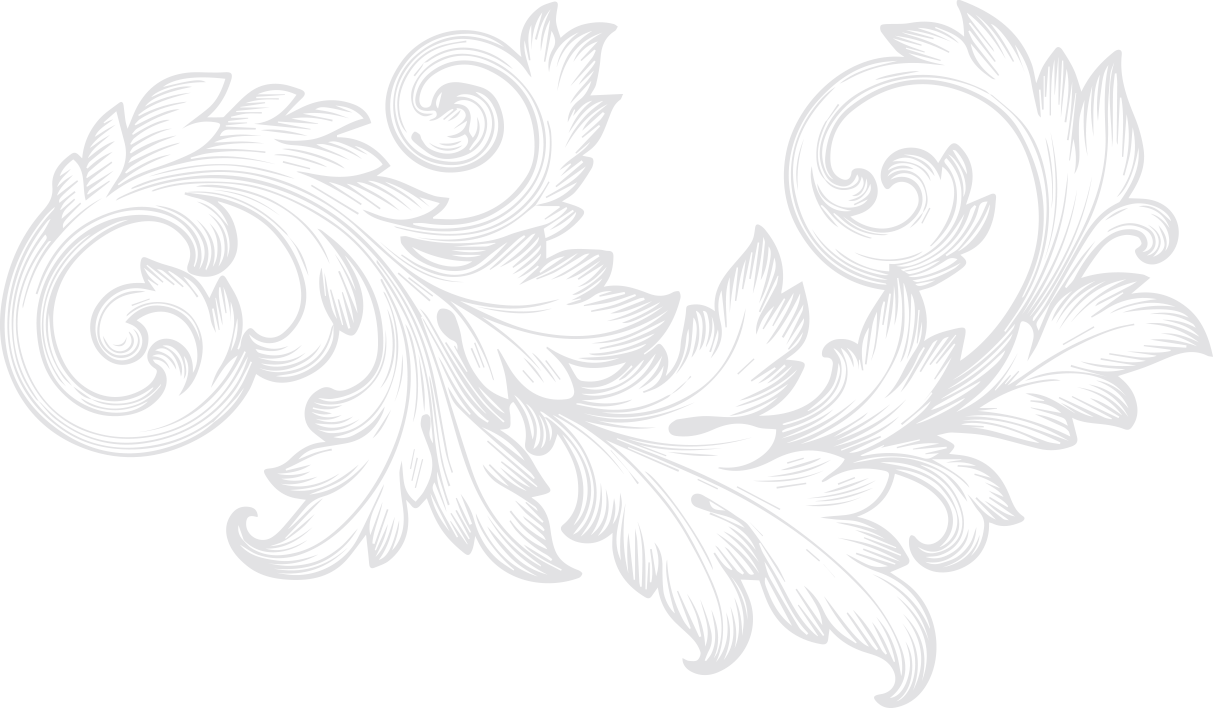 Colossians 1:15-20
“He is the image of the invisible God, the firstborn over all creation. For by Him all things were created that are in heaven and that are on earth, visible and invisible, whether thrones or dominions or principalities or powers. All things were created through Him and for Him…”
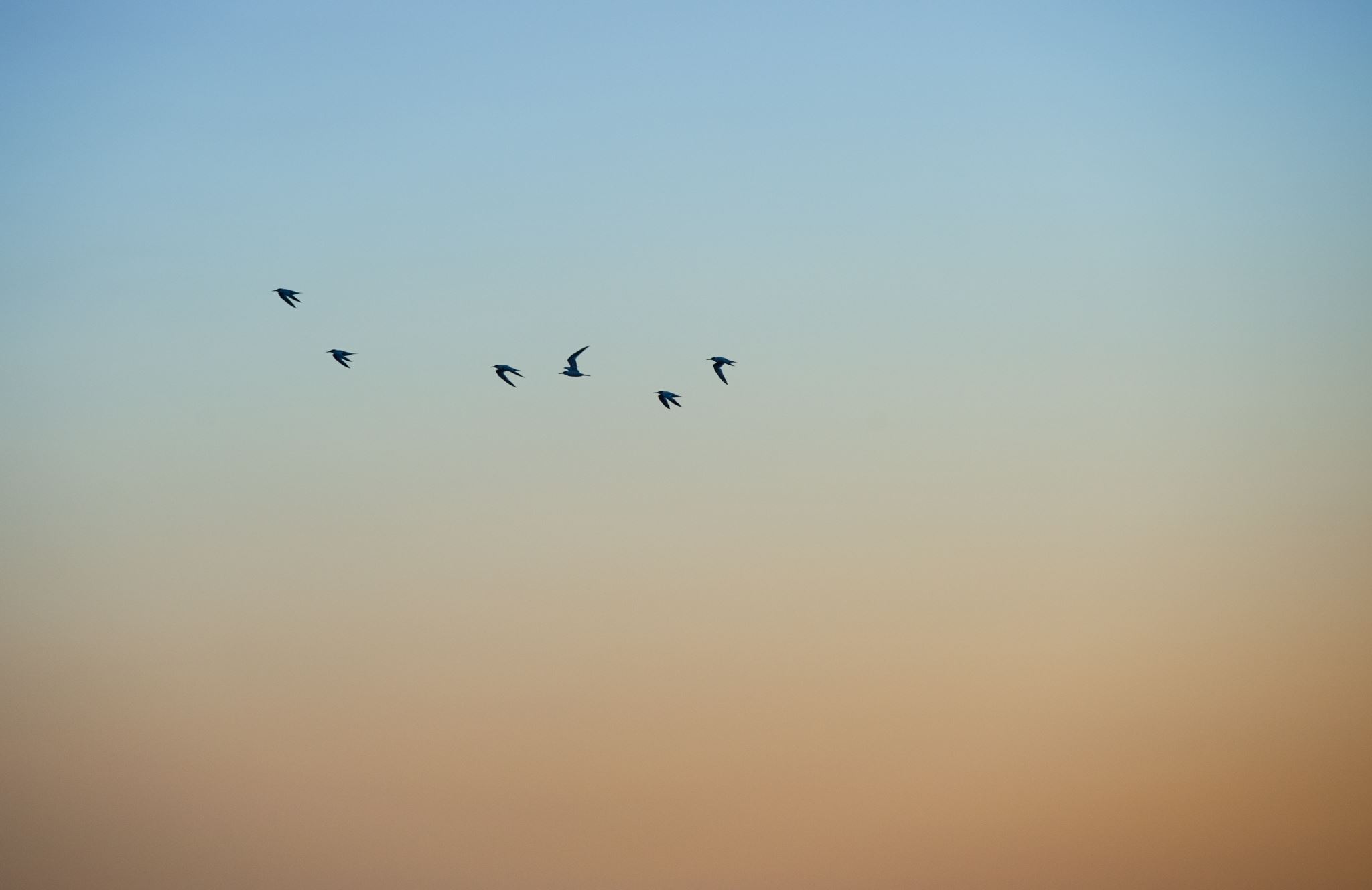 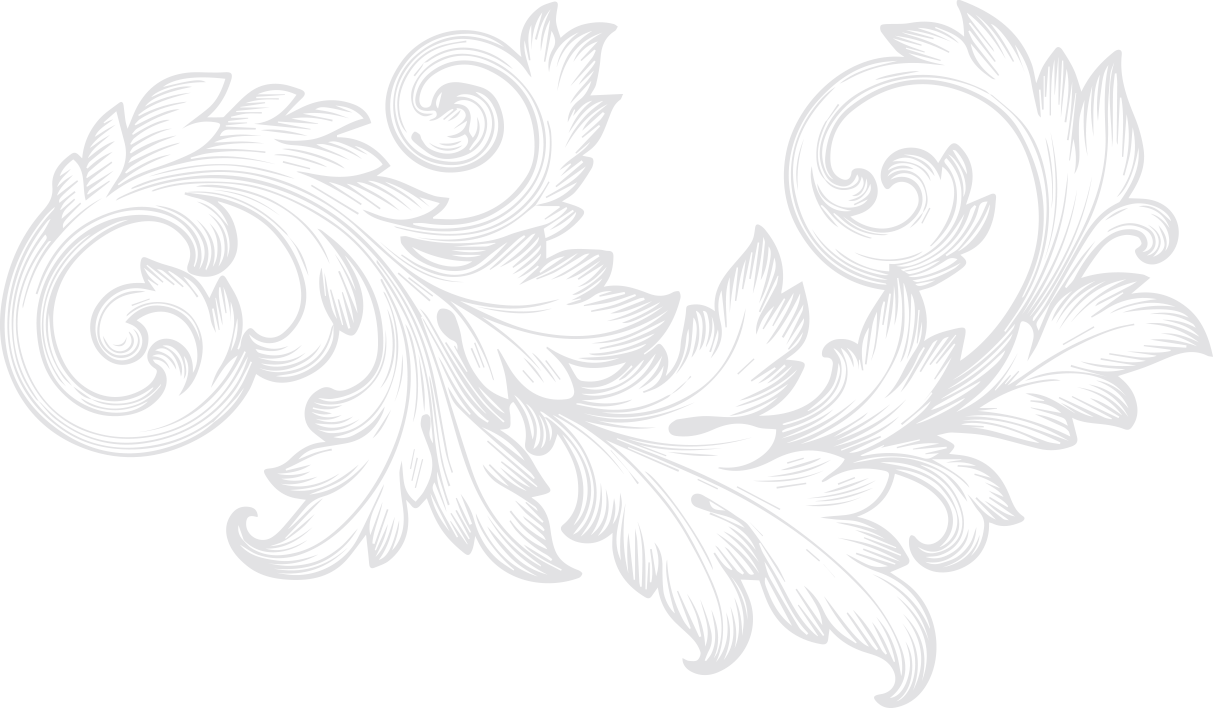 Colossians 1:15-20
“…And He is before all things, and in Him all things consist. And He is the head of the body, the church, who is the beginning, the firstborn from the dead, that in all things He may have the preeminence. For it pleased the Father that in Him all the fullness should dwell.…”
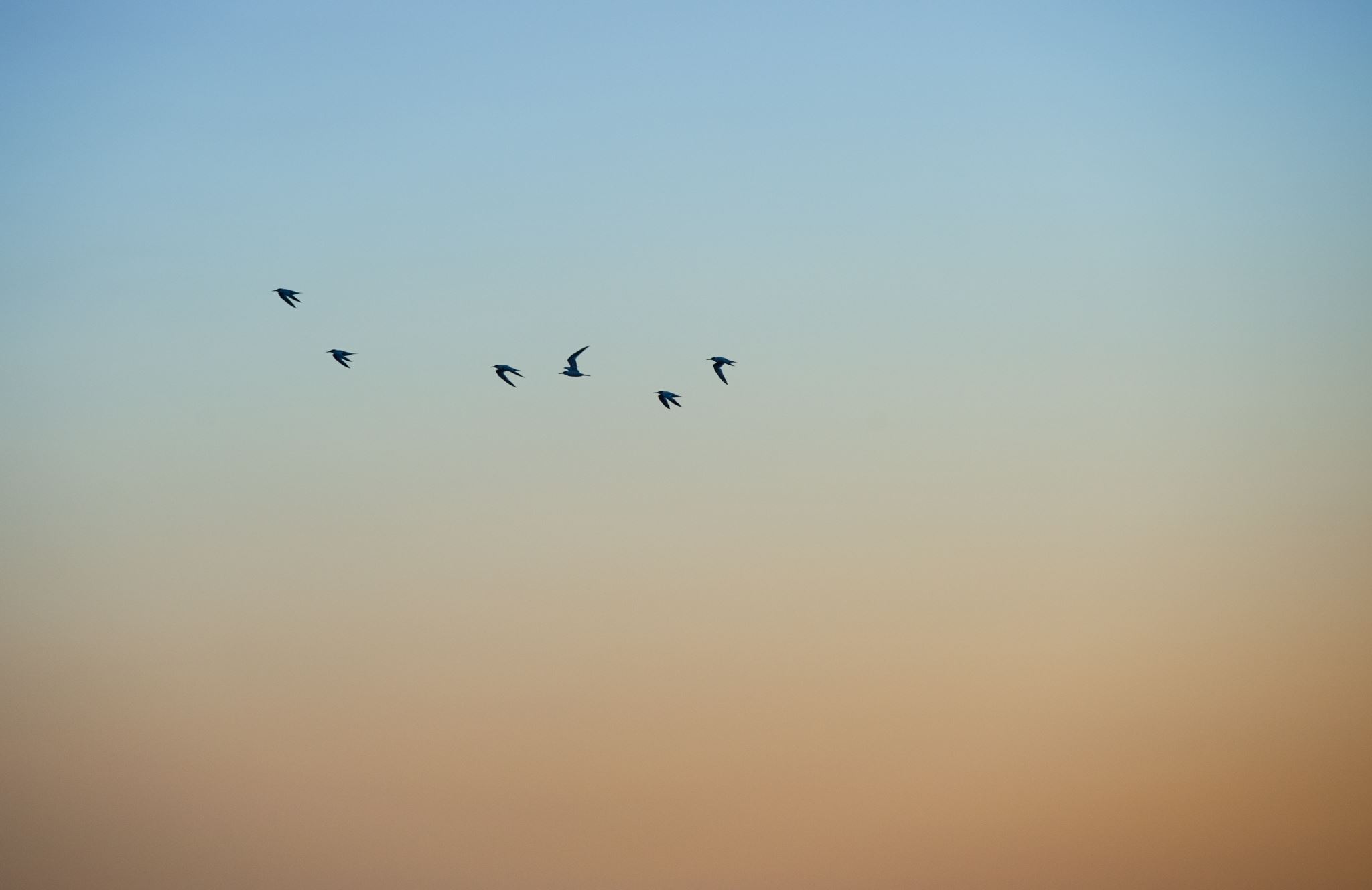 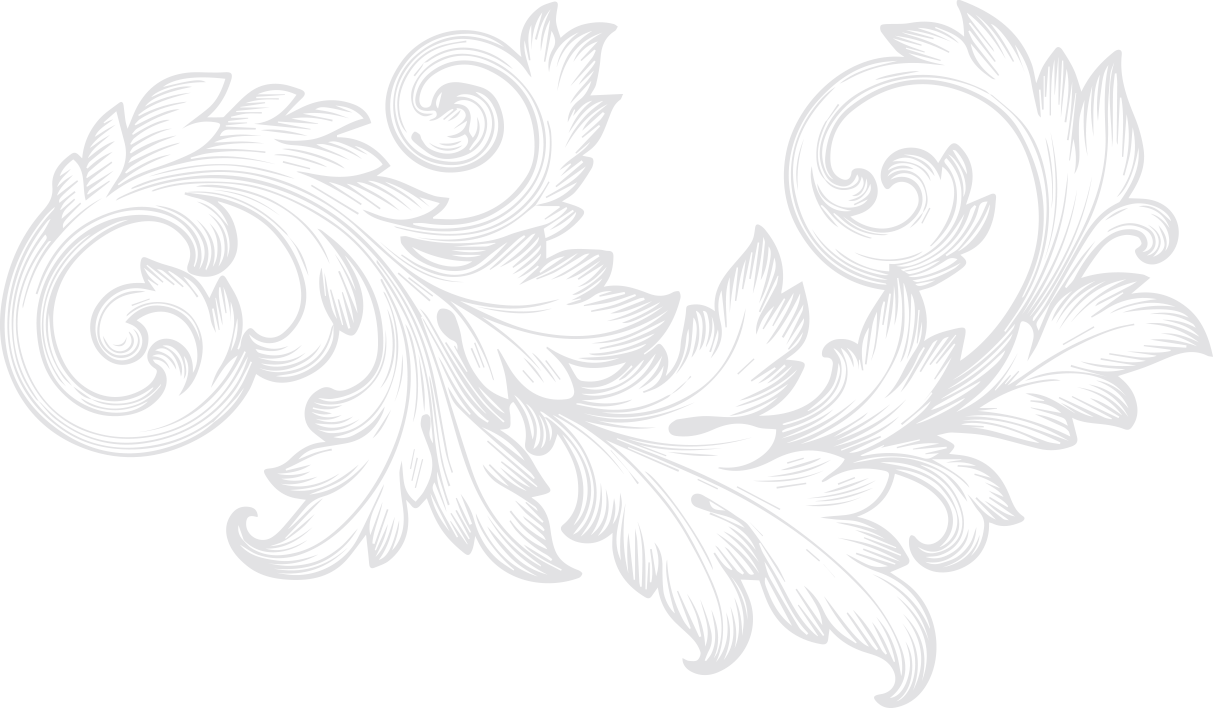 Colossians 1:15-20
“…and by Him to reconcile all things to Himself, by Him, whether things on earth or things in heaven, having made peace through the blood of His cross” (NKJV)
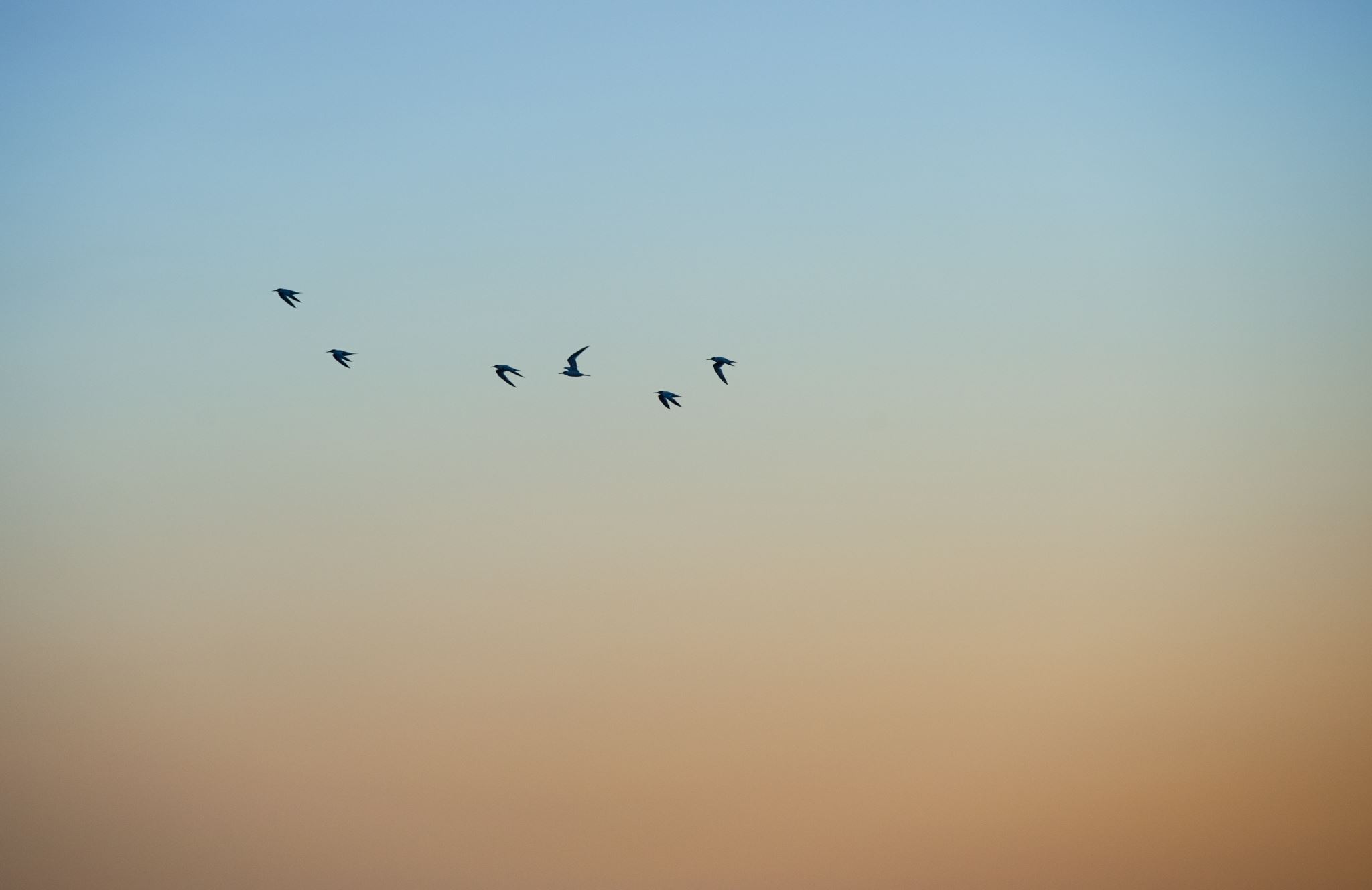 “The Image of the Invisible God”: Jesus in Six Verses
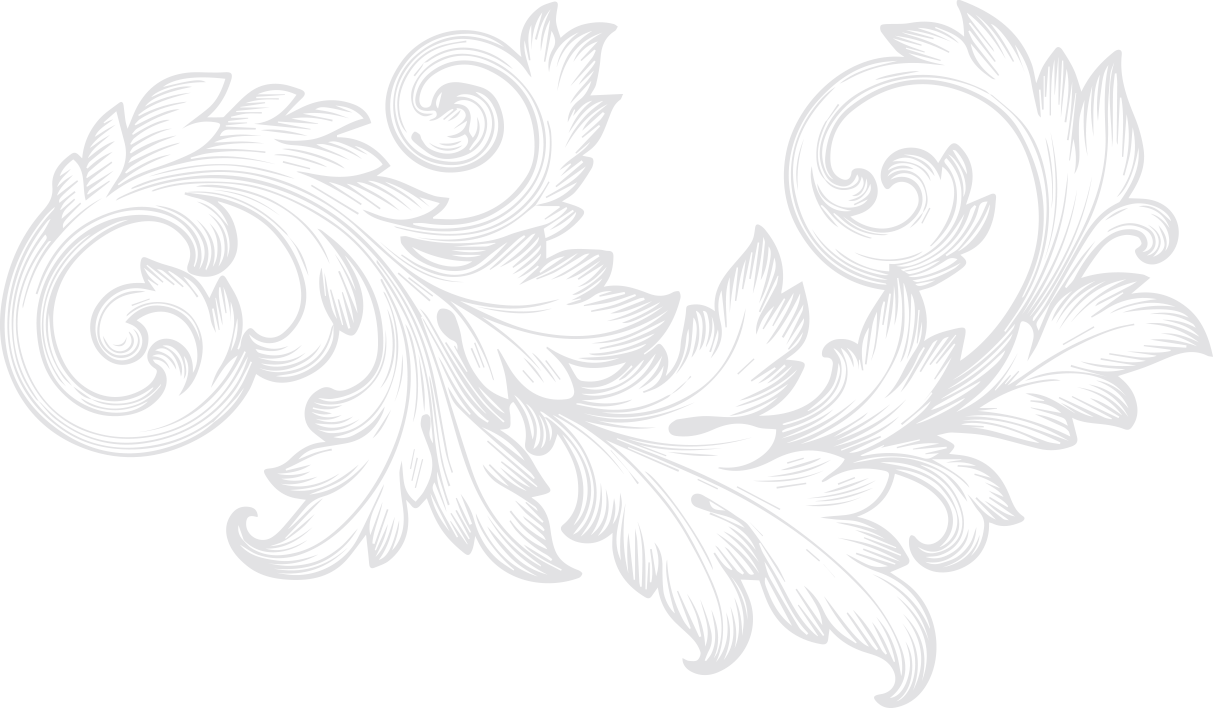 “He is the image of the invisible God” (15a)
Gr. eikov “likeness or image whether picture or statue” (LSJ)
Jesus allows us to see the invisible God (John 14:7-11)
IDENTITY
POWER
POSITION
FUNCTION
DEITY
PURPOSE
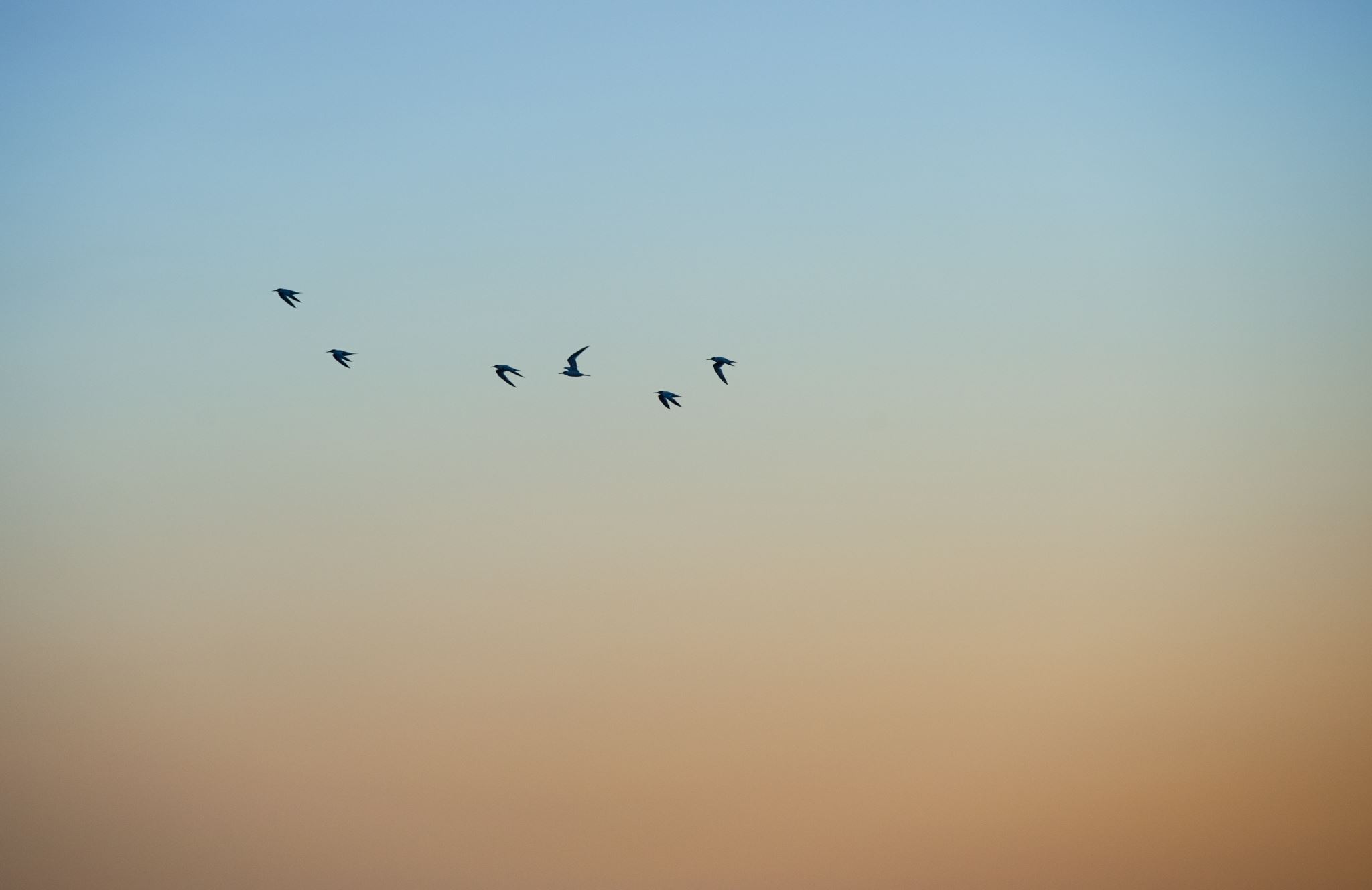 “The Image of the Invisible God”: Jesus in Six Verses
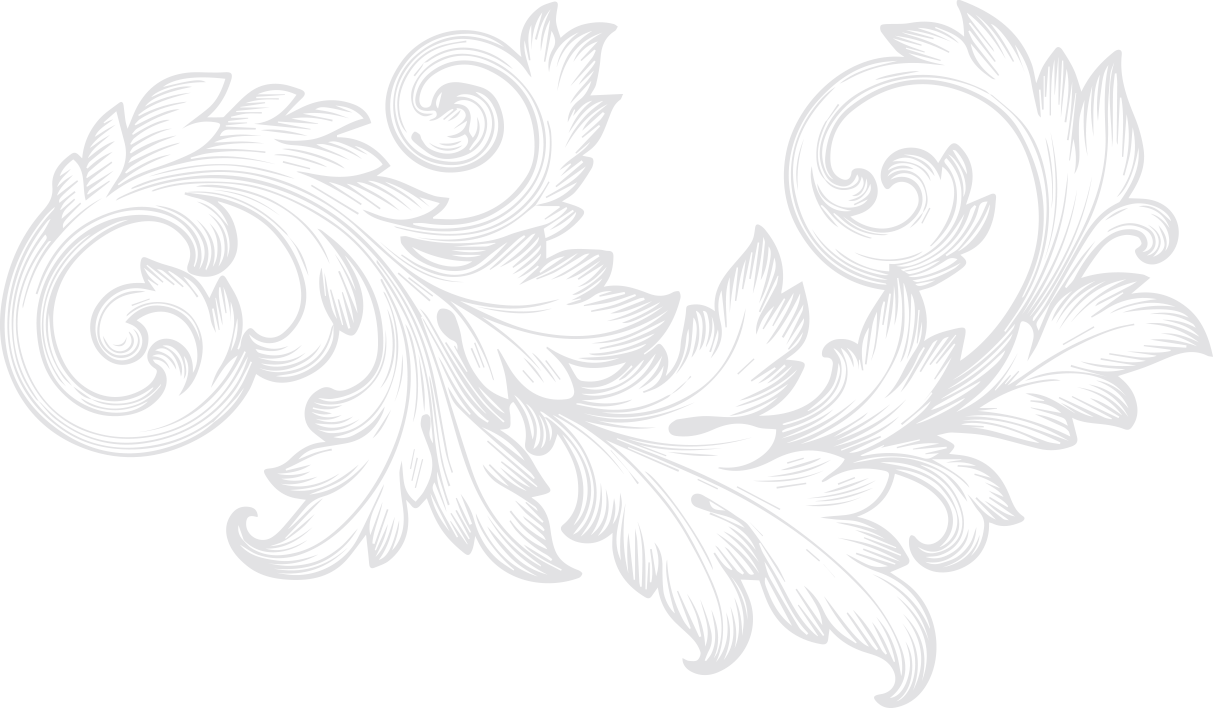 “The firstborn over all creation” (15b)
Firstborn here and v. 18 but two different senses.
Here, heir with right of inheritance and possession of creation (Heb. 1:1-4)
IDENTITY
POWER
POSITION
FUNCTION
DEITY
PURPOSE
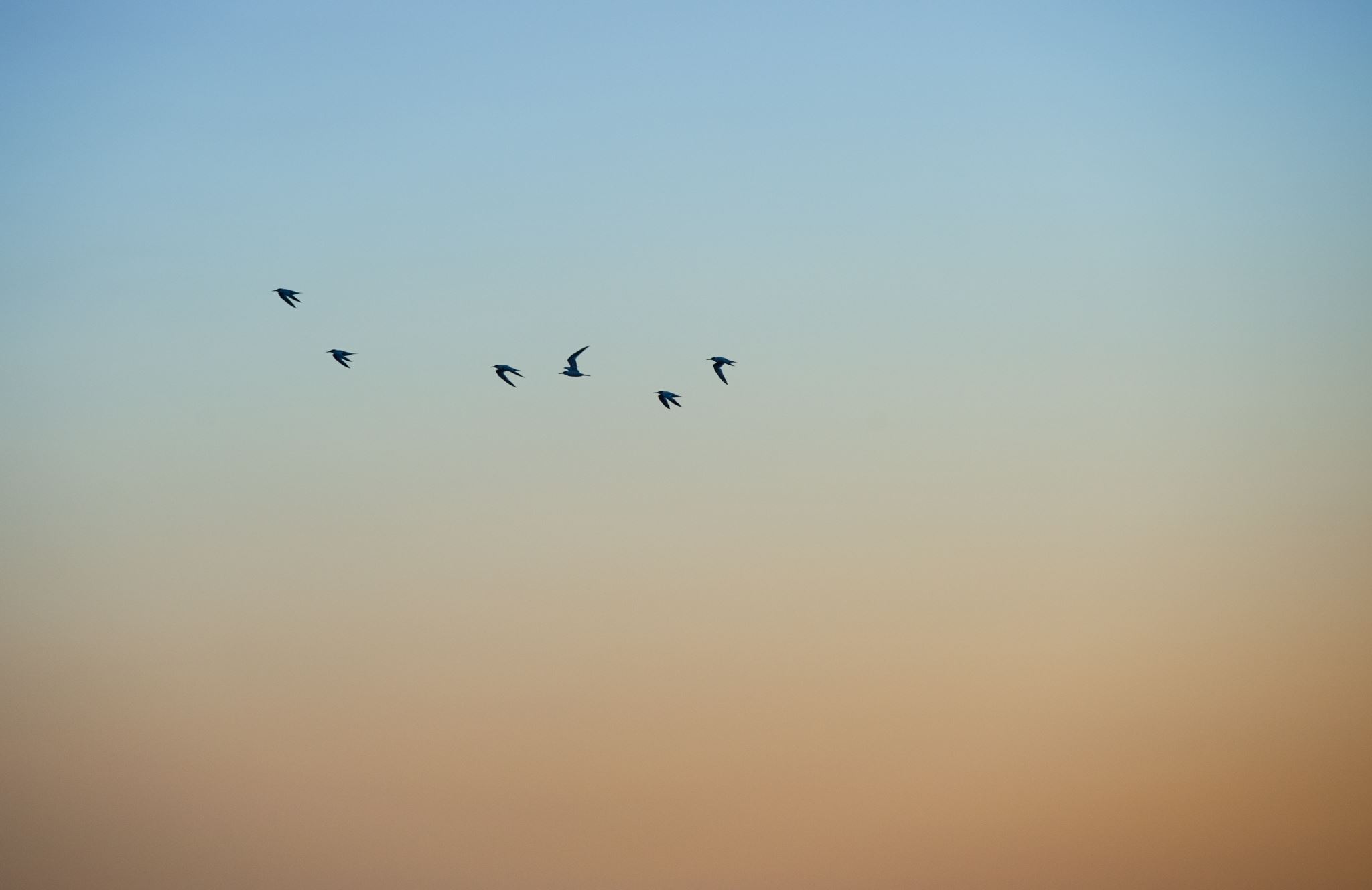 “The Image of the Invisible God”: Jesus in Six Verses
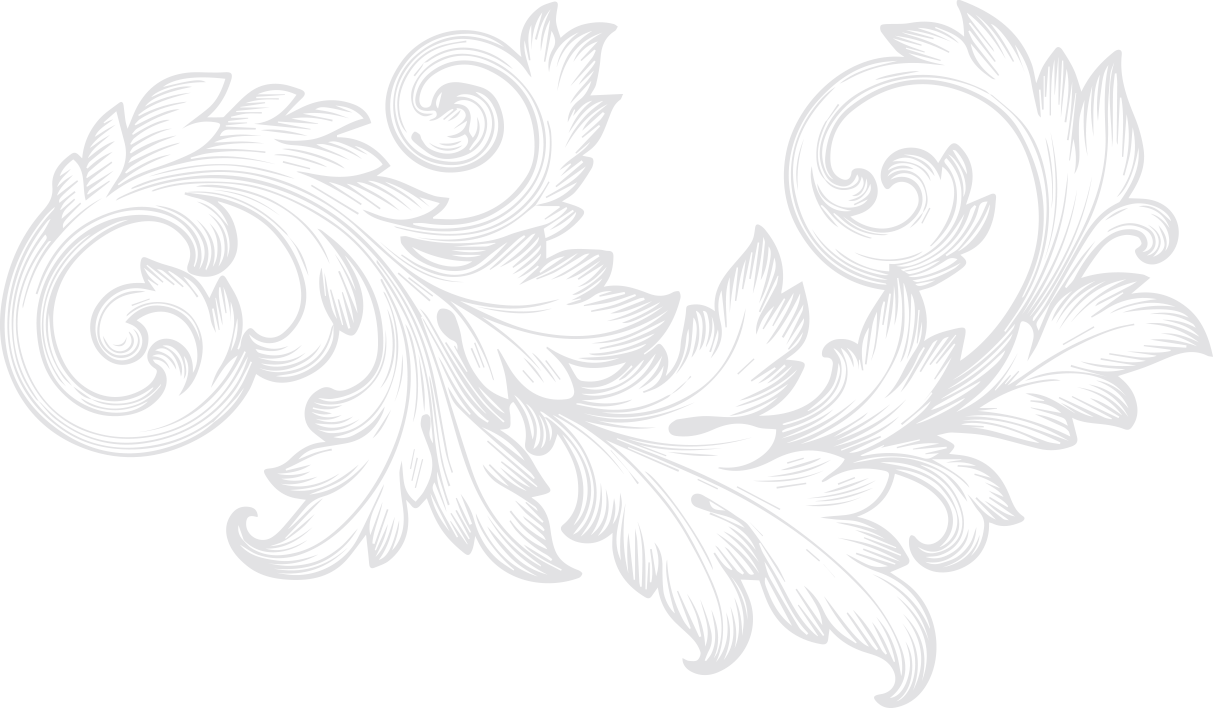 “The firstborn over all creation” (15b)
Often “firstborn” speaks of one brought forth from something.
Was Jesus the first “brought forth” of God's creation? No...
IDENTITY
POWER
POSITION
FUNCTION
DEITY
PURPOSE
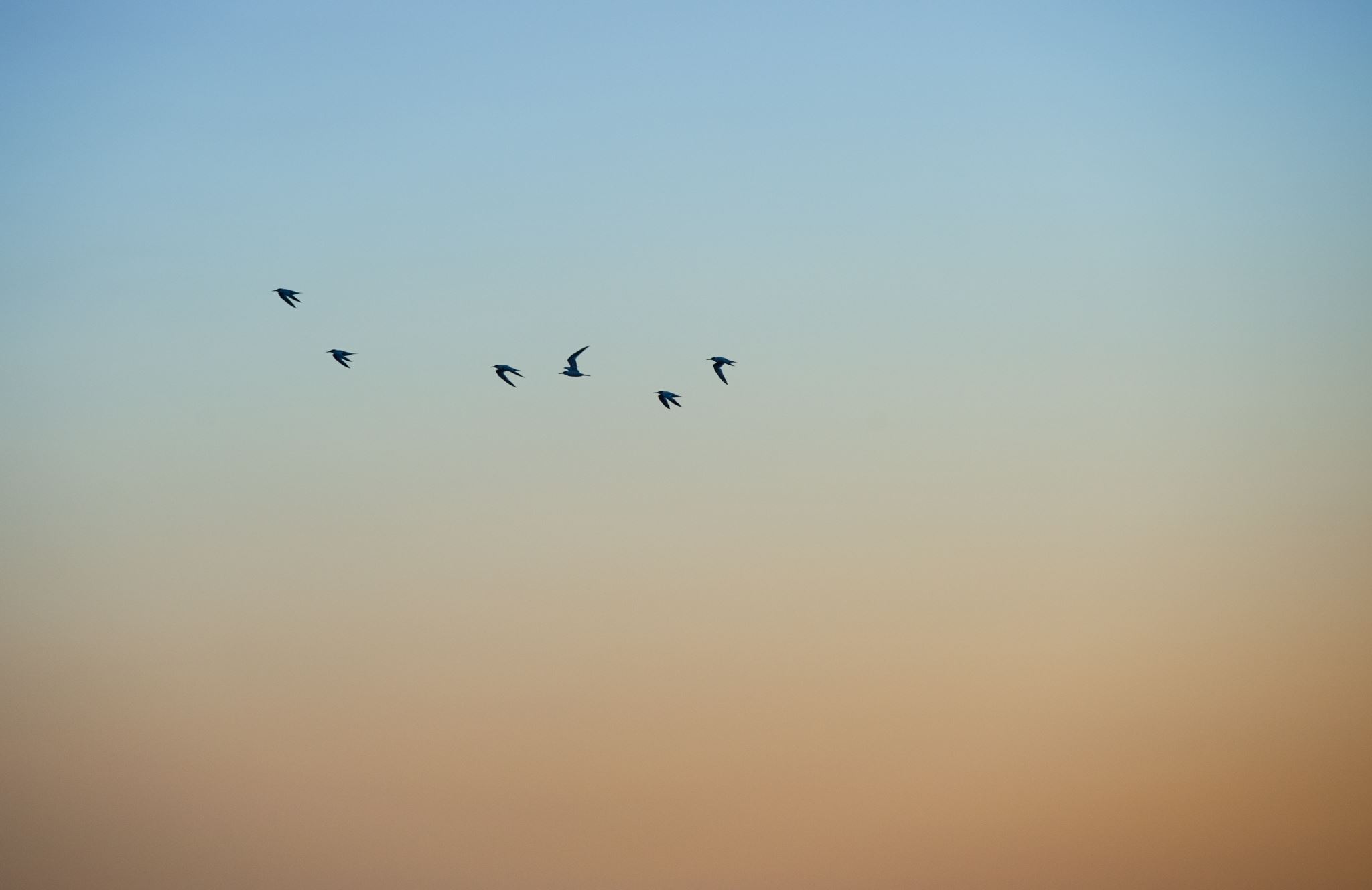 “The Image of the Invisible God”: Jesus in Six Verses
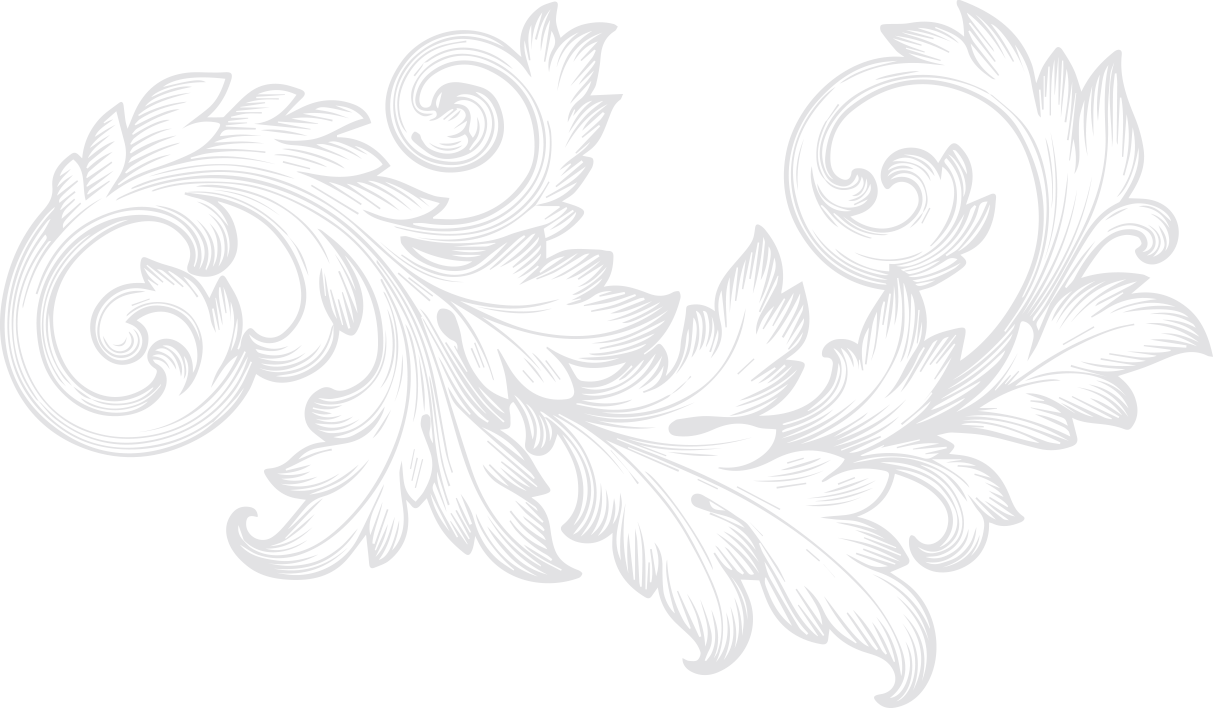 “For by Him all things were created that are in heaven and that are on earth” (16a)
If Jesus created “all things” He could not be a created thing (John 1:1-3)
IDENTITY
POWER
POSITION
FUNCTION
DEITY
PURPOSE
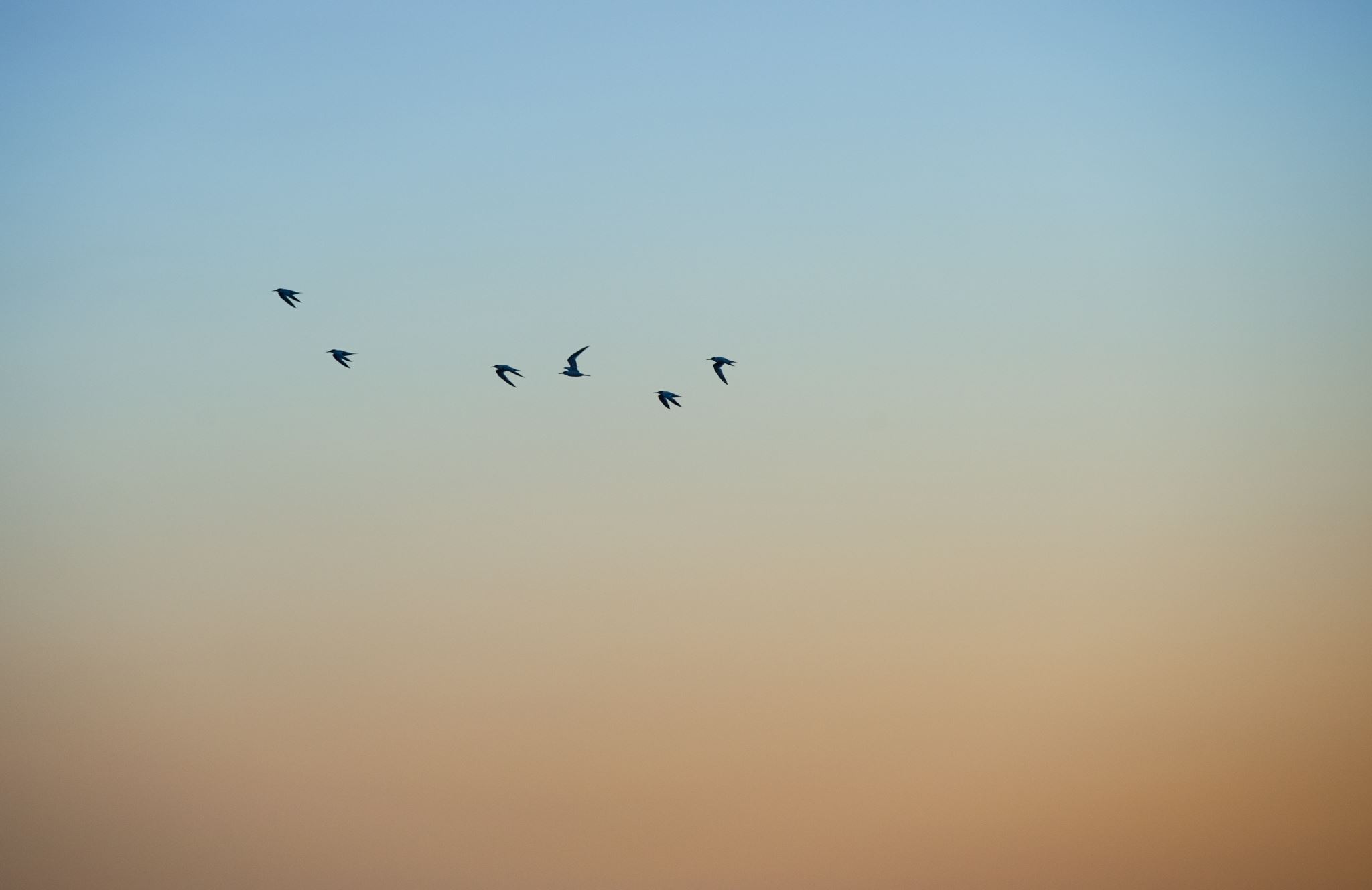 “The Image of the Invisible God”: Jesus in Six Verses
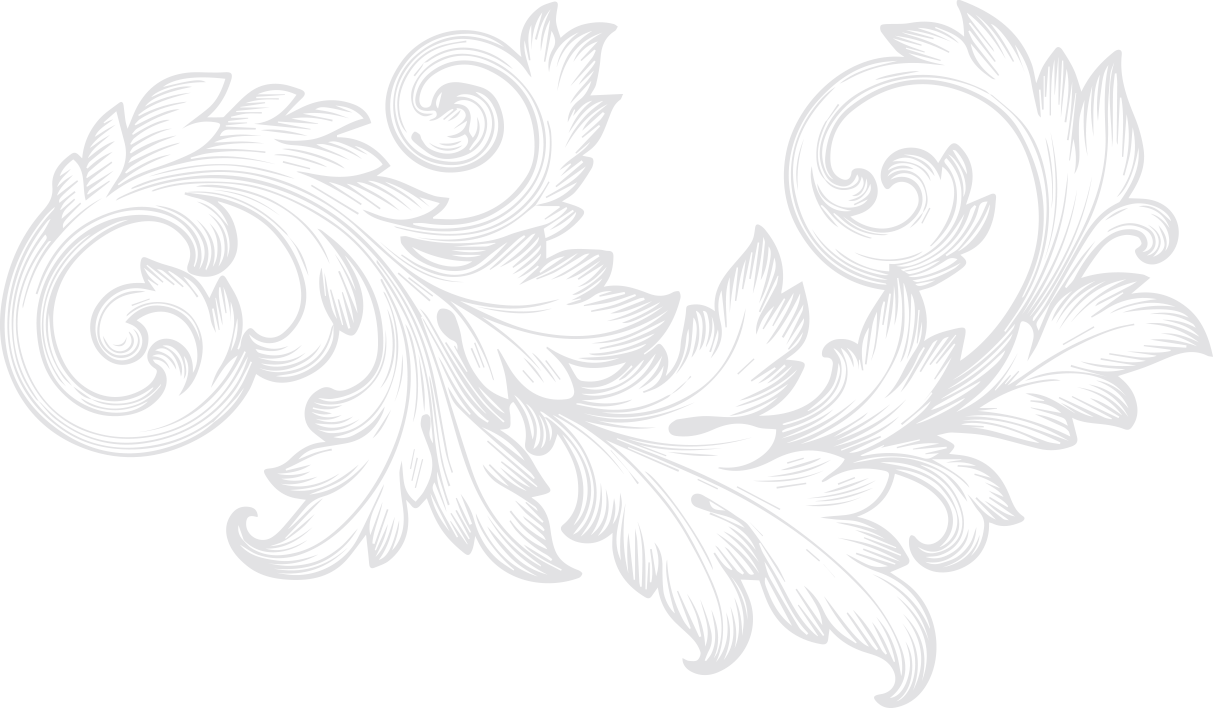 “Visible and invisible, whether thrones or dominions or principalities or powers” (16b)
Wording from Latin Vulgate
Four ways of describing powers and roles, spiritual or physical (Eph. 6:12) Physical (2 Pet. 2:10; Jude 8)
IDENTITY
POWER
POSITION
FUNCTION
DEITY
PURPOSE
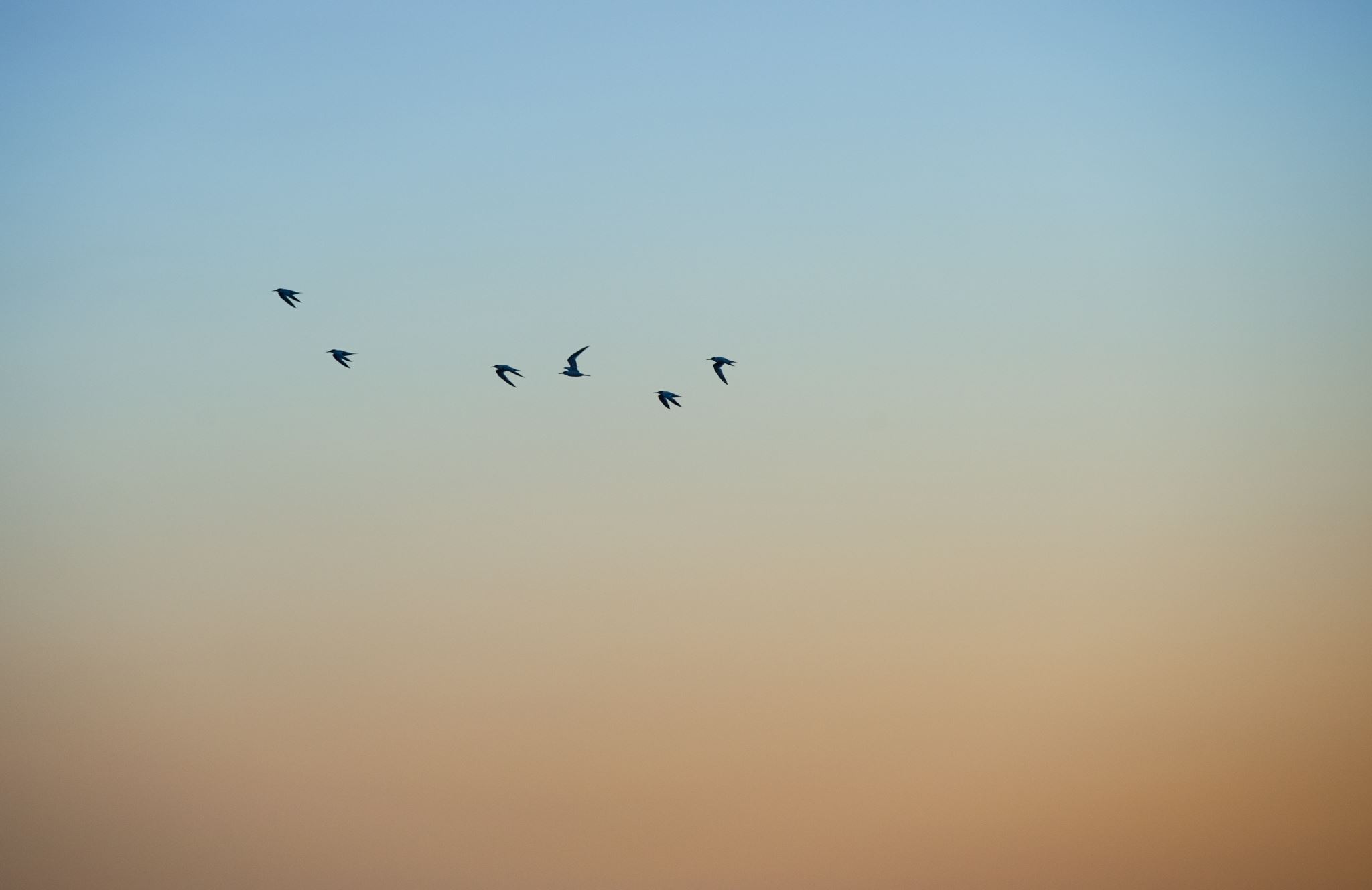 “The Image of the Invisible God”: Jesus in Six Verses
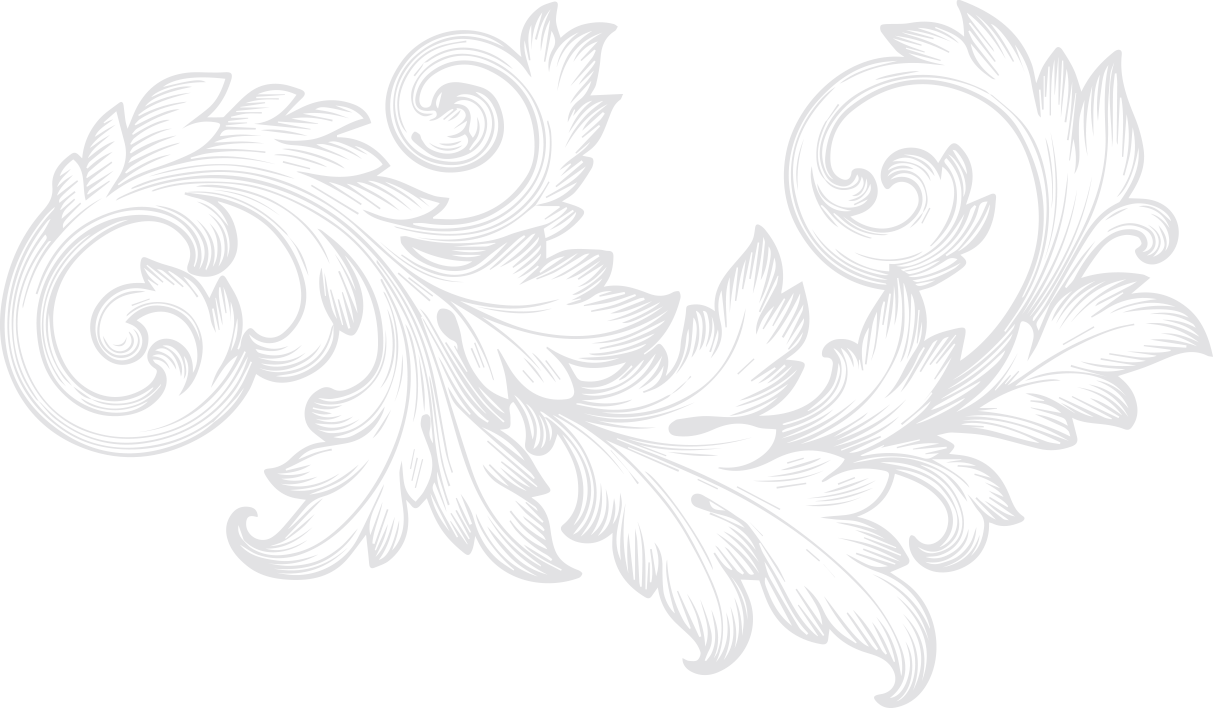 “Visible and invisible, whether thrones or dominions or principalities or powers” (16b)
Gr. arche  “principalities” interesting word used here and in v. 18
IDENTITY
POWER
POSITION
FUNCTION
DEITY
PURPOSE
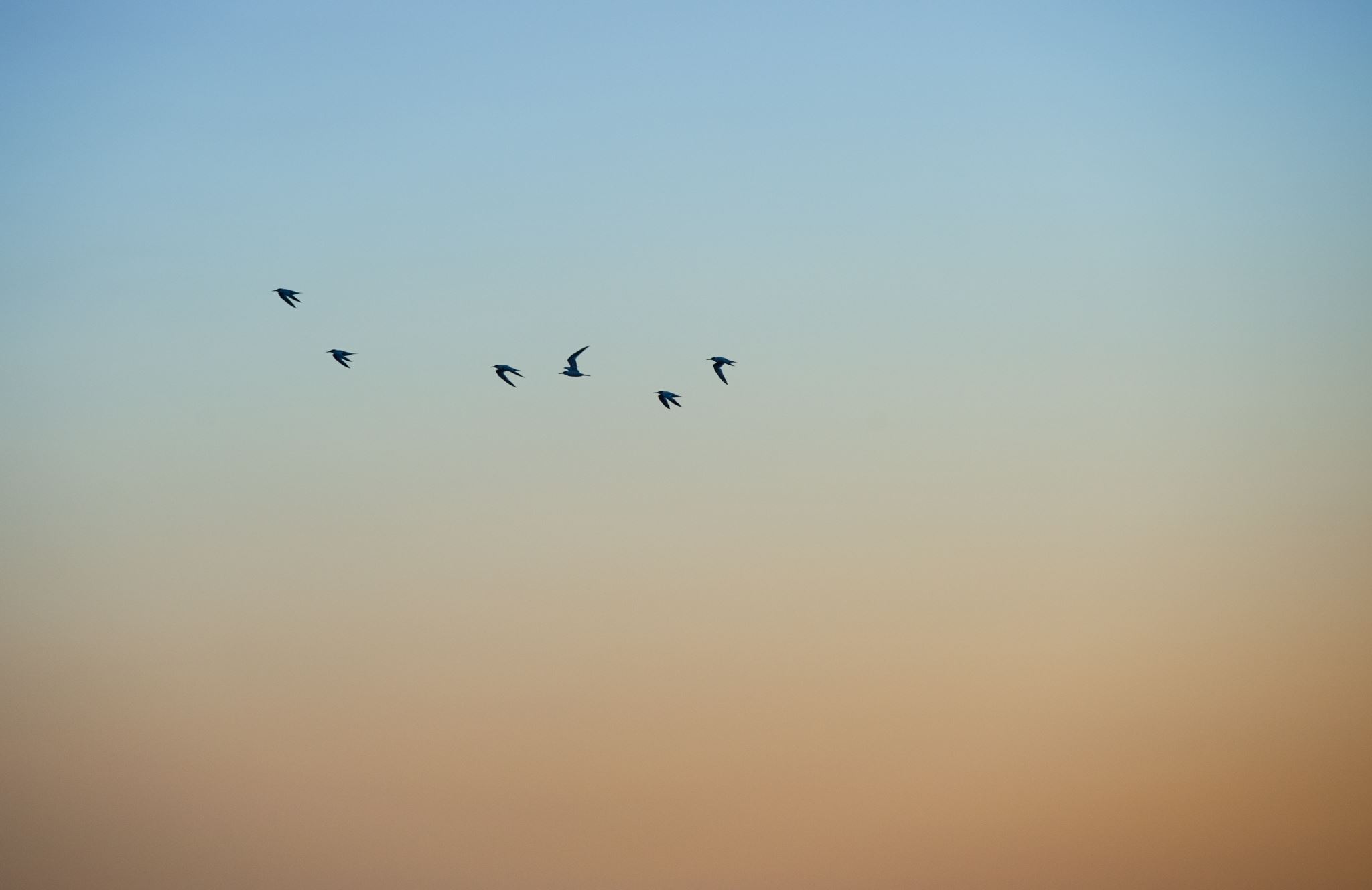 “The Image of the Invisible God”: Jesus in Six Verses
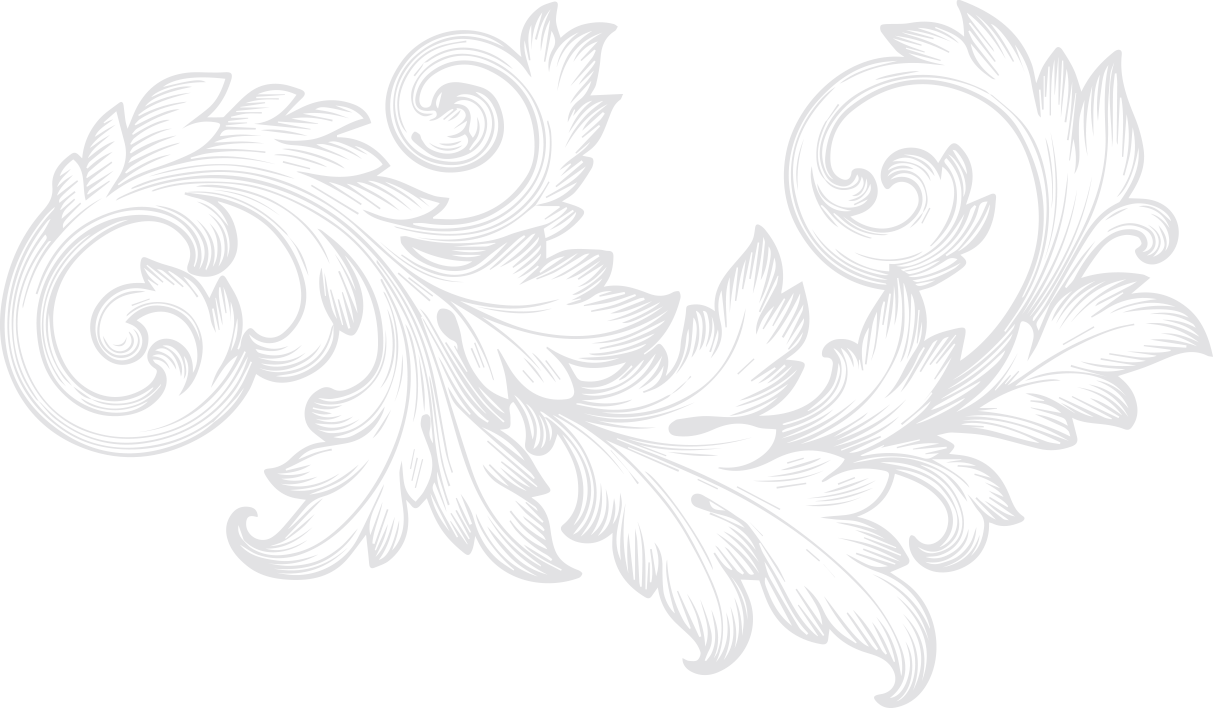 “All things were created through Him and for Him” (16c)
“For” Gr. eis “into, unto”
Have you ever thought about this?
All things were created FOR Jesus (Ps. 95:1-7a; Eph. 2:8-10)
IDENTITY
POWER
POSITION
FUNCTION
DEITY
PURPOSE
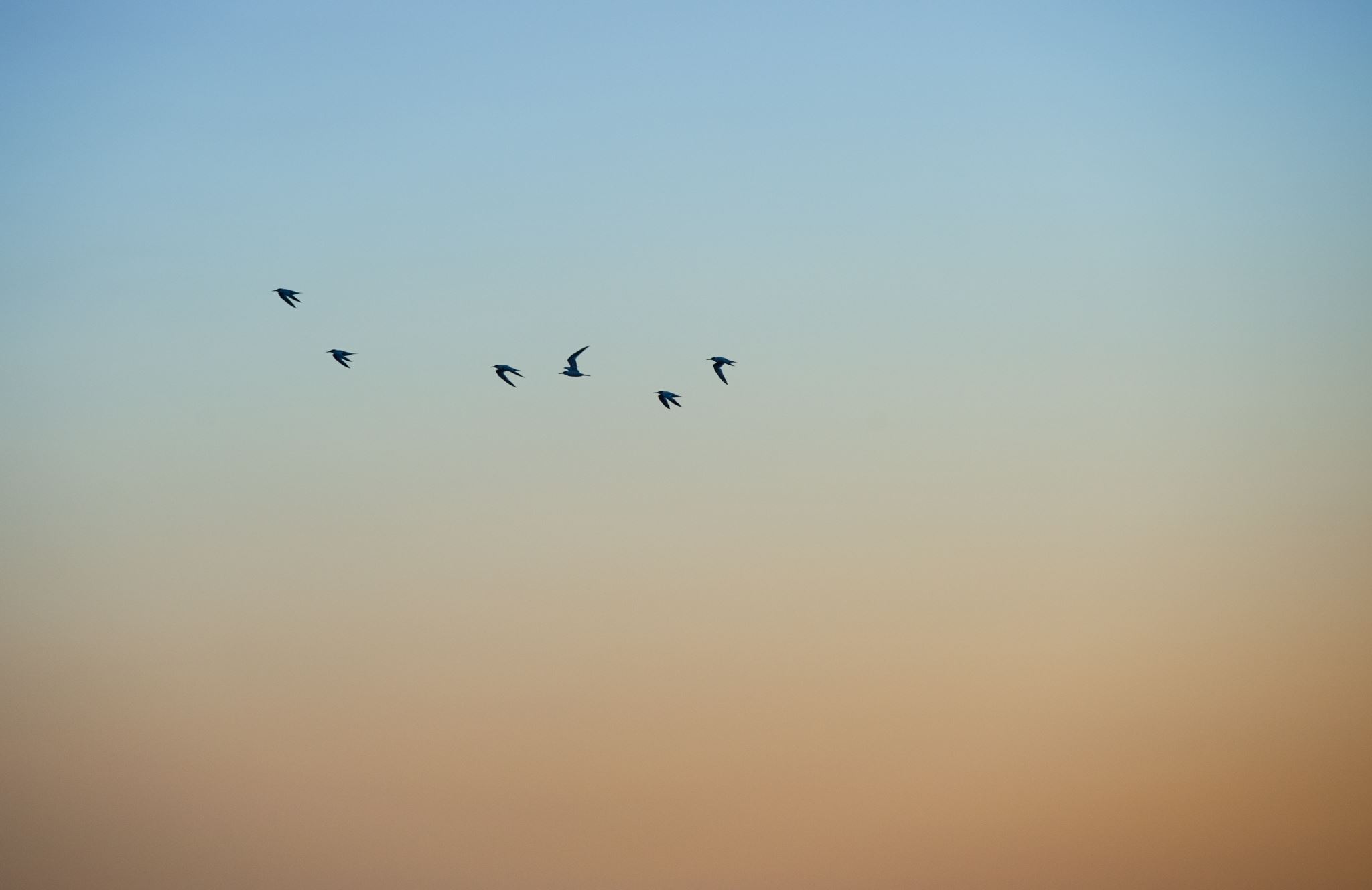 “The Image of the Invisible God”: Jesus in Six Verses
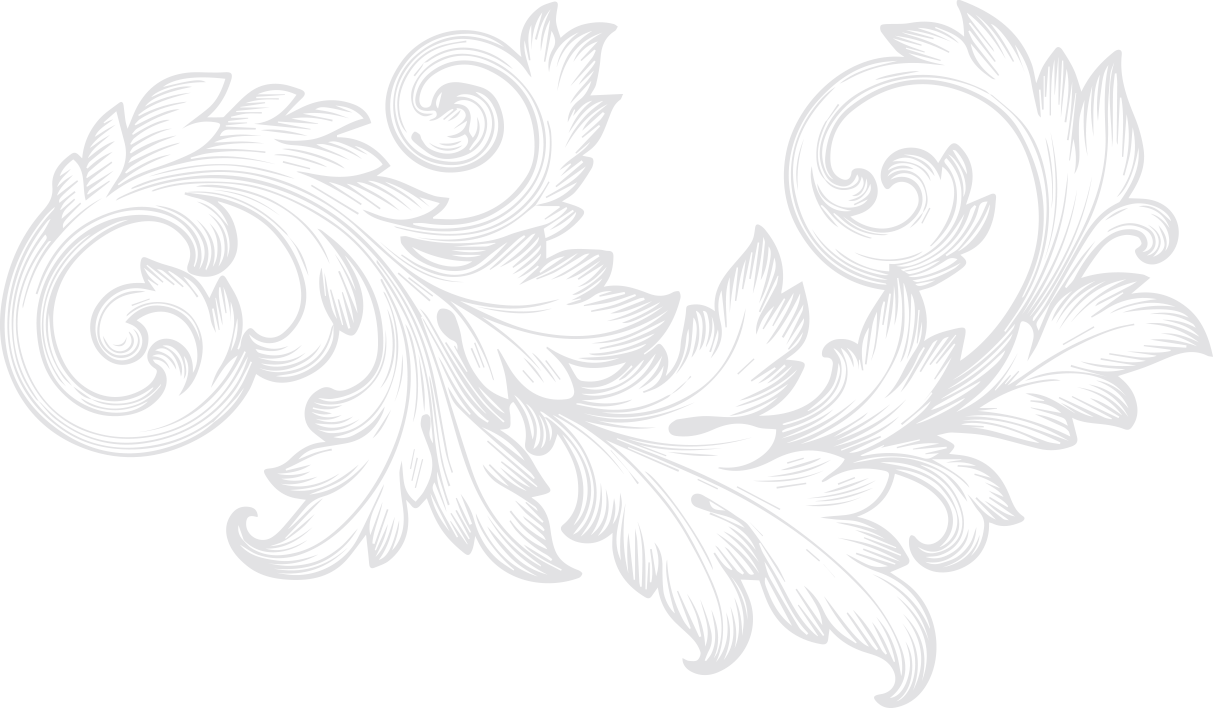 “And He is before all things, and in Him all things consist” (17)
“Before” spatial, temporal, relational (cf. v. 18 “preeminence”)
“Consist”—“Hold together” (NASB)
IDENTITY
POWER
POSITION
FUNCTION
DEITY
PURPOSE
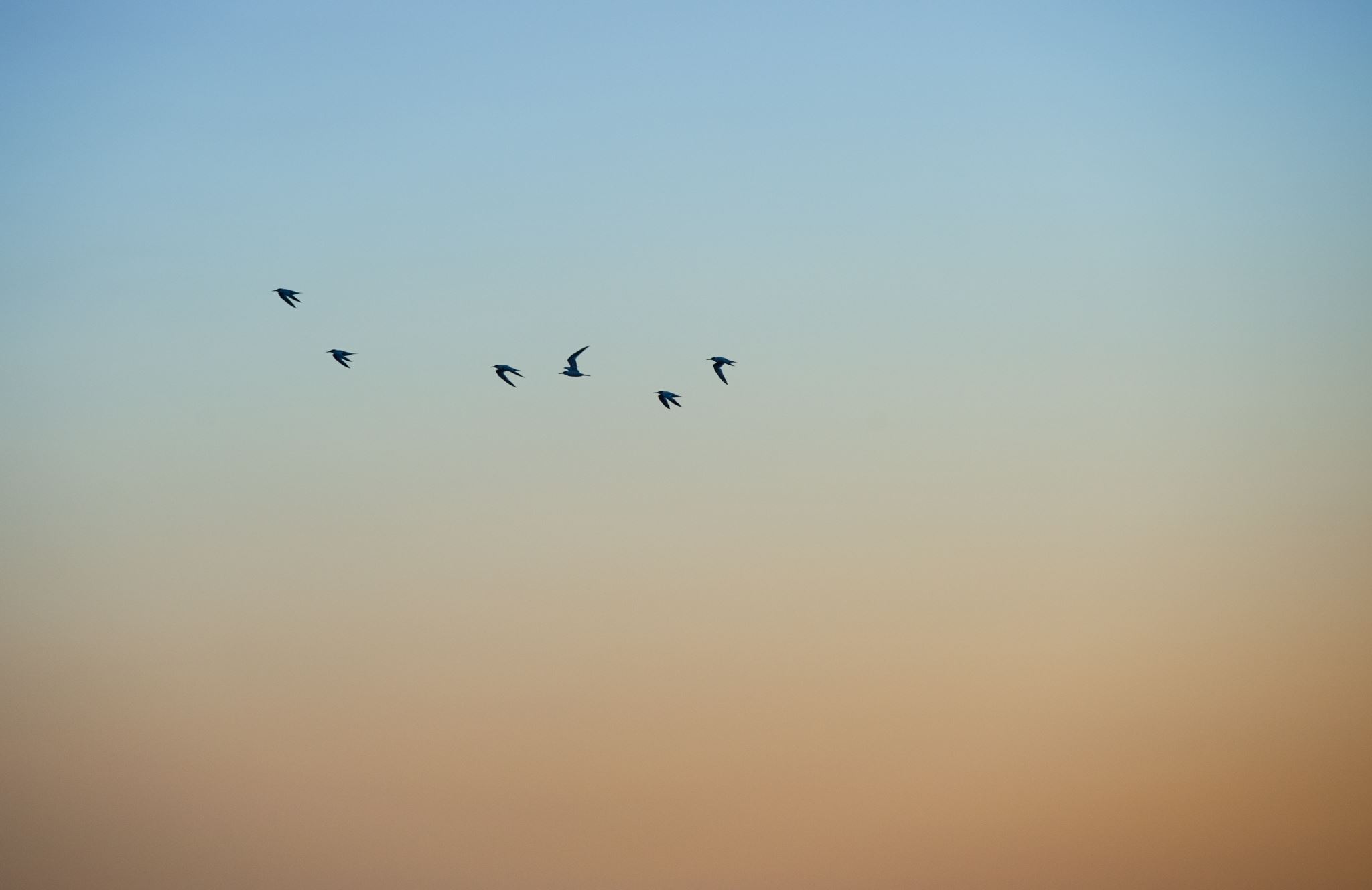 “The Image of the Invisible God”: Jesus in Six Verses
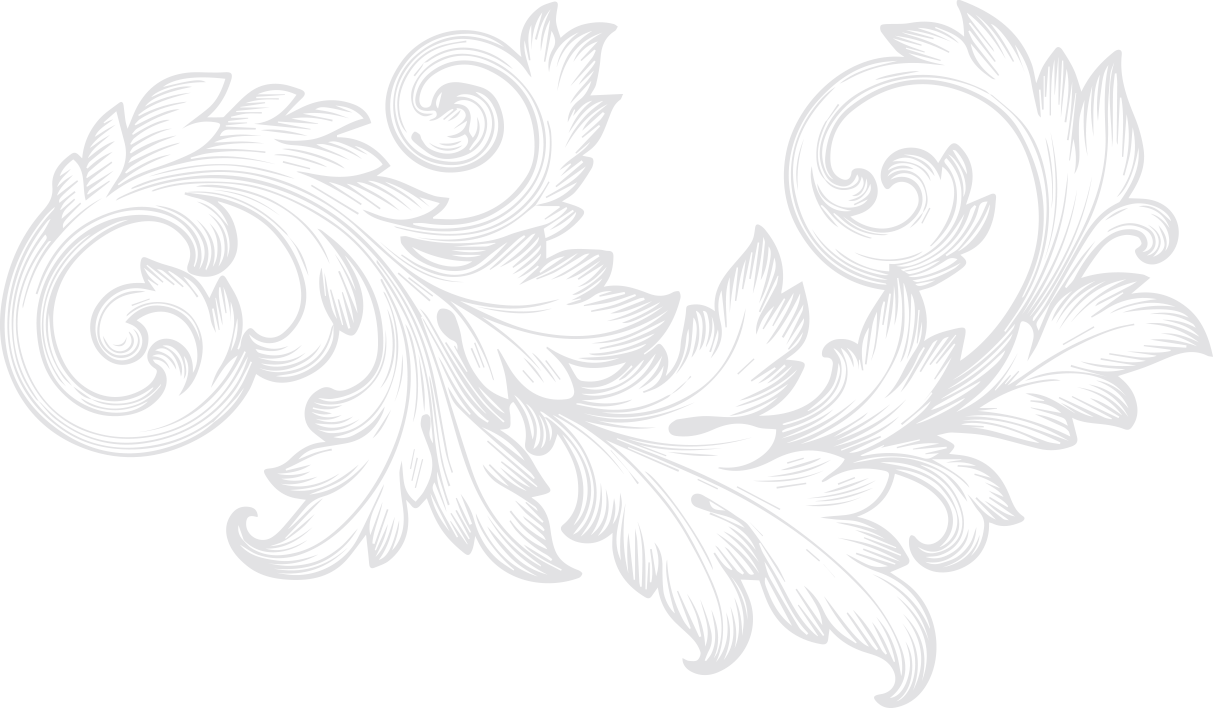 “And He is the head of the body, the church” (18a)
“All things to the church” (Eph. 1:19-23)
In our text Christ is “fullness” (v. 19). In Ephesians, church as His body is “fullness.”
IDENTITY
POWER
POSITION
FUNCTION
DEITY
PURPOSE
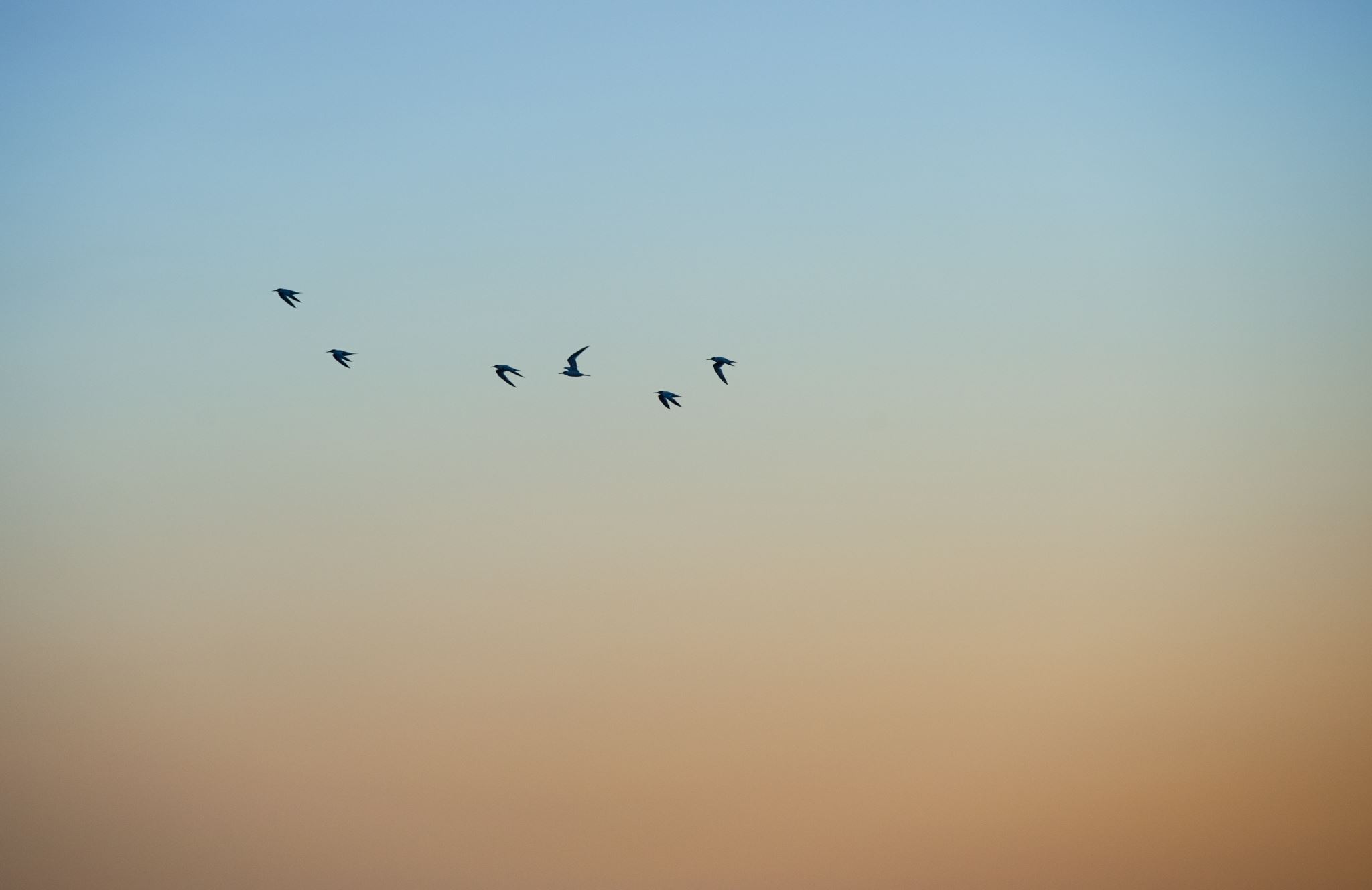 “The Image of the Invisible God”: Jesus in Six Verses
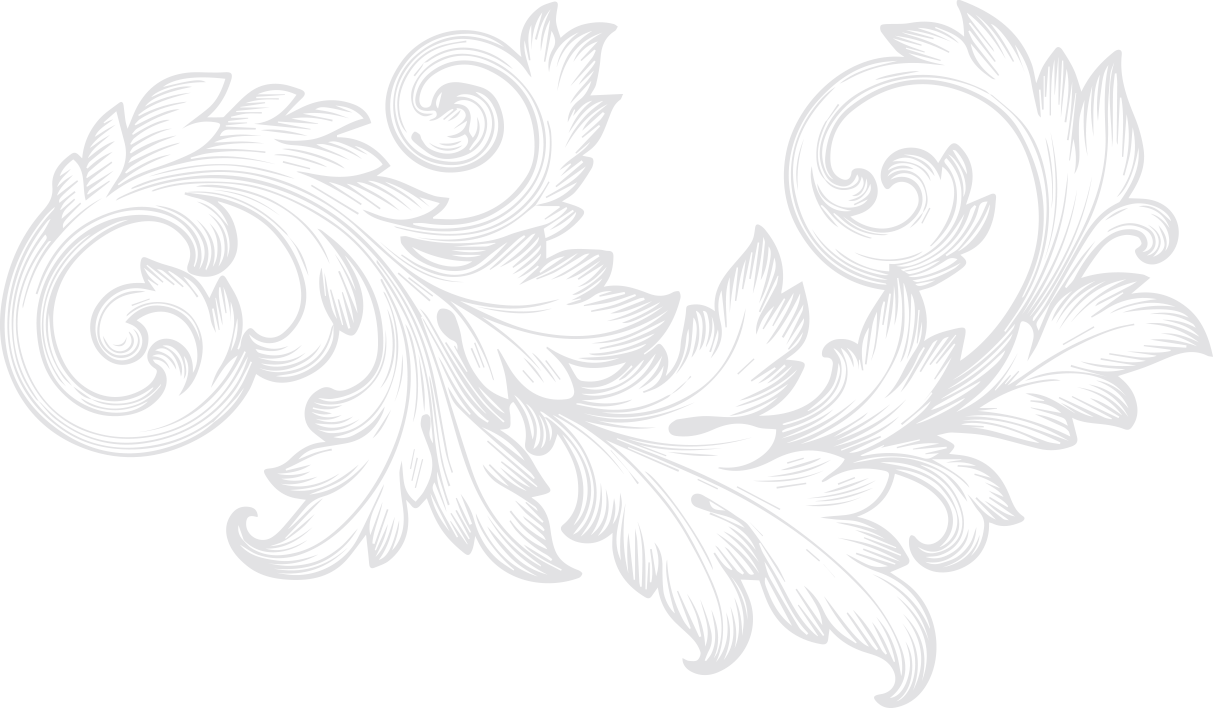 “And He is the head of the body, the church” (18a)
It is important because of what it is and His function over it.
IDENTITY
POWER
POSITION
FUNCTION
DEITY
PURPOSE
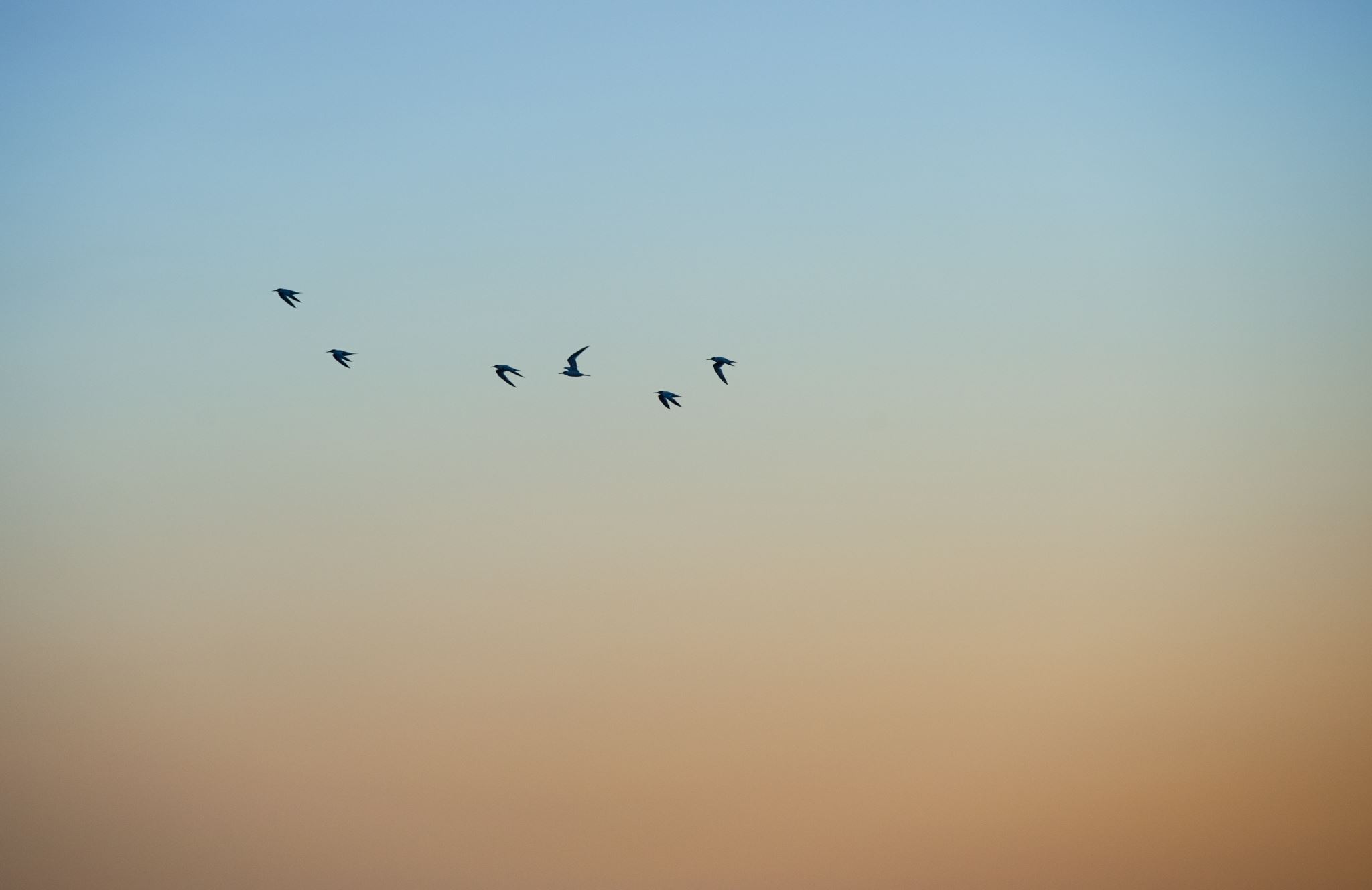 “The Image of the Invisible God”: Jesus in Six Verses
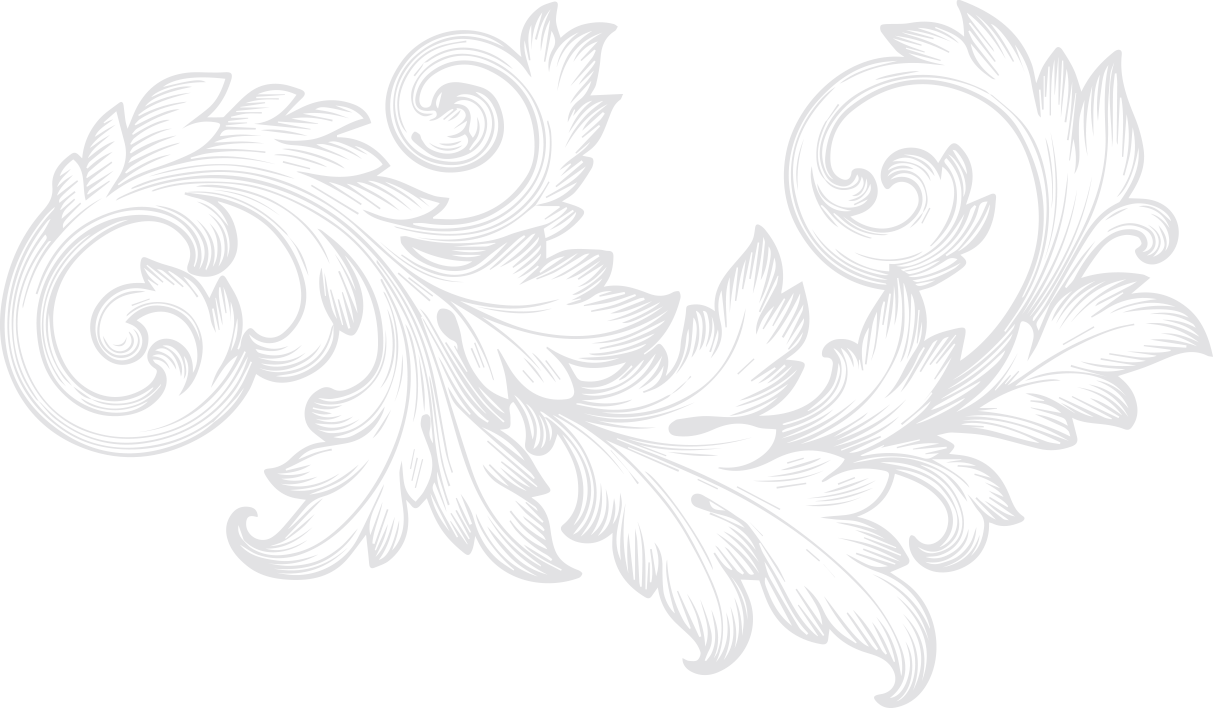 “Who is the beginning, the firstborn from the dead, that in all things He may have the preeminence” (18b)
“Beginning” Gr. arche (cf. “principality” v. 16). 
Origin or function?
IDENTITY
POWER
POSITION
FUNCTION
DEITY
PURPOSE
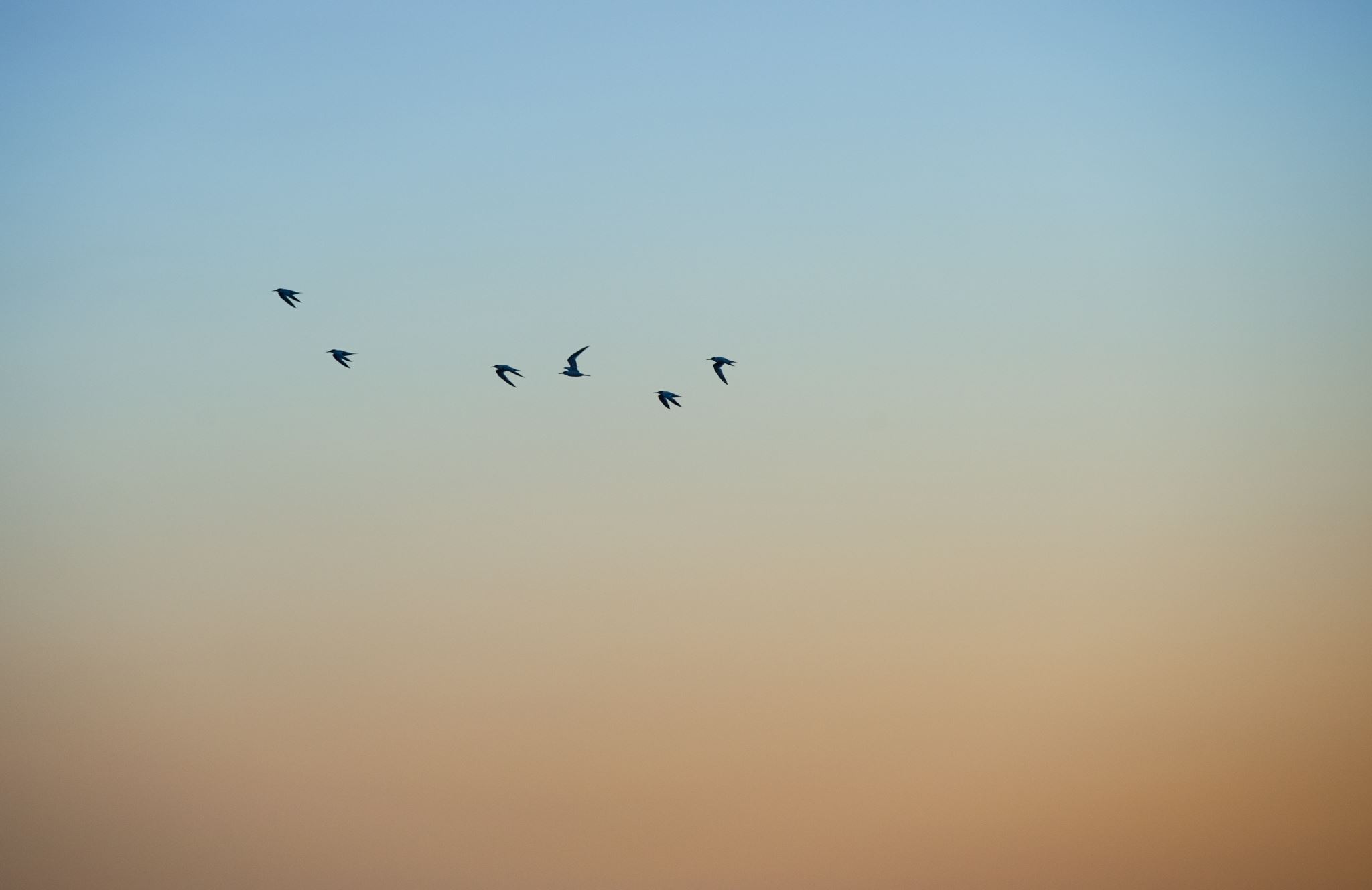 “The Image of the Invisible God”: Jesus in Six Verses
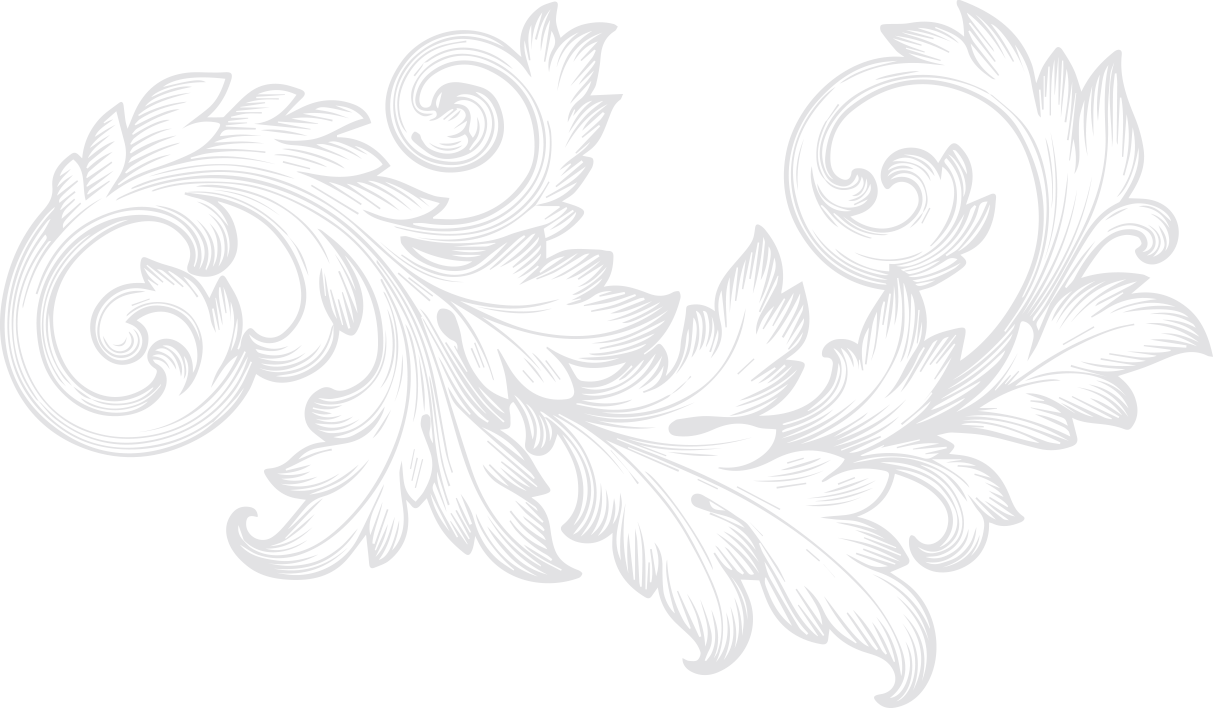 “Who is the beginning, the firstborn from the dead, that in all things He may have the preeminence” (18b)
“Firstborn” not as in v. 15
Here first brought forth lit. “out of the dead ones”
IDENTITY
POWER
POSITION
FUNCTION
DEITY
PURPOSE
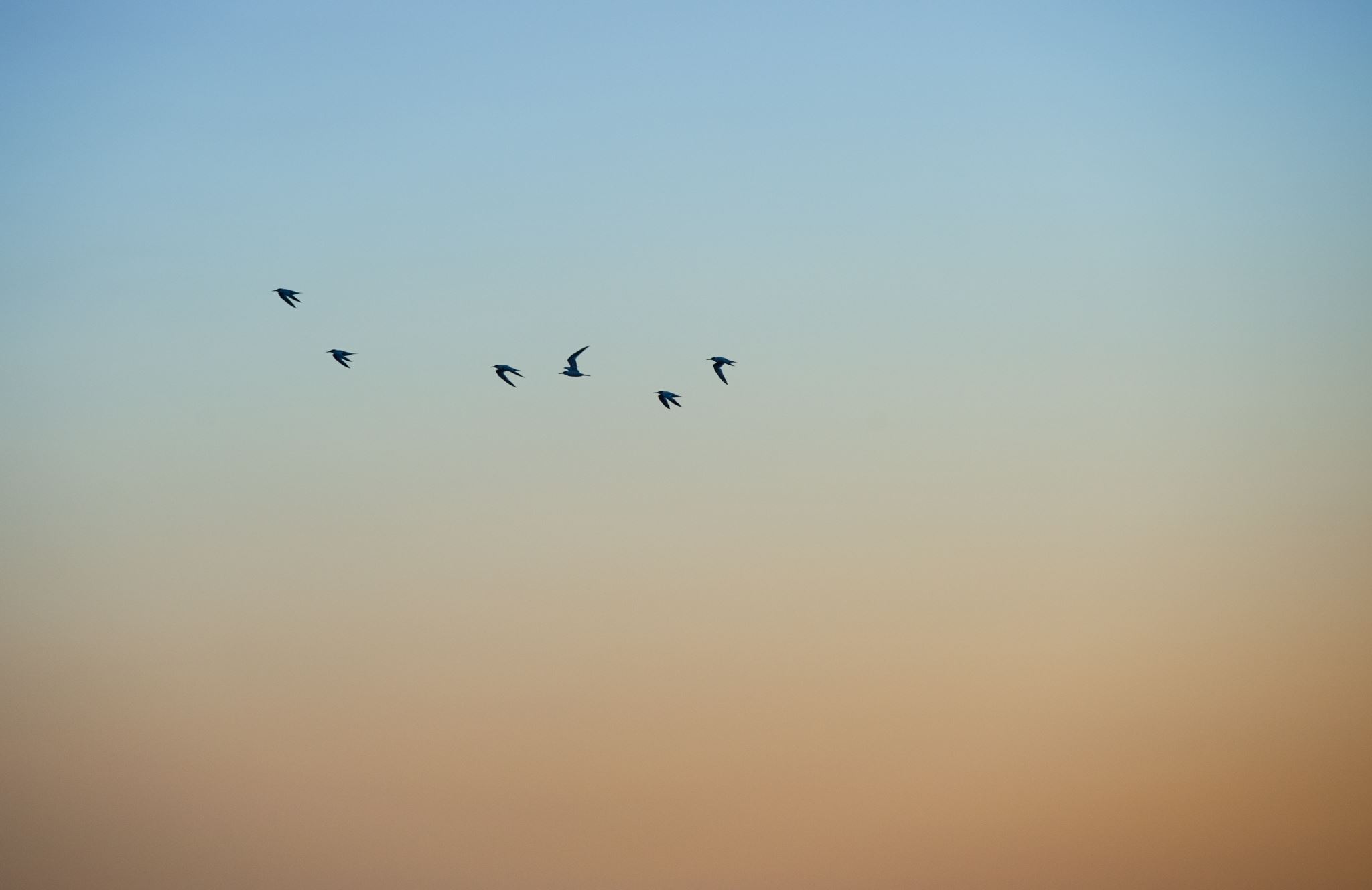 “The Image of the Invisible God”: Jesus in Six Verses
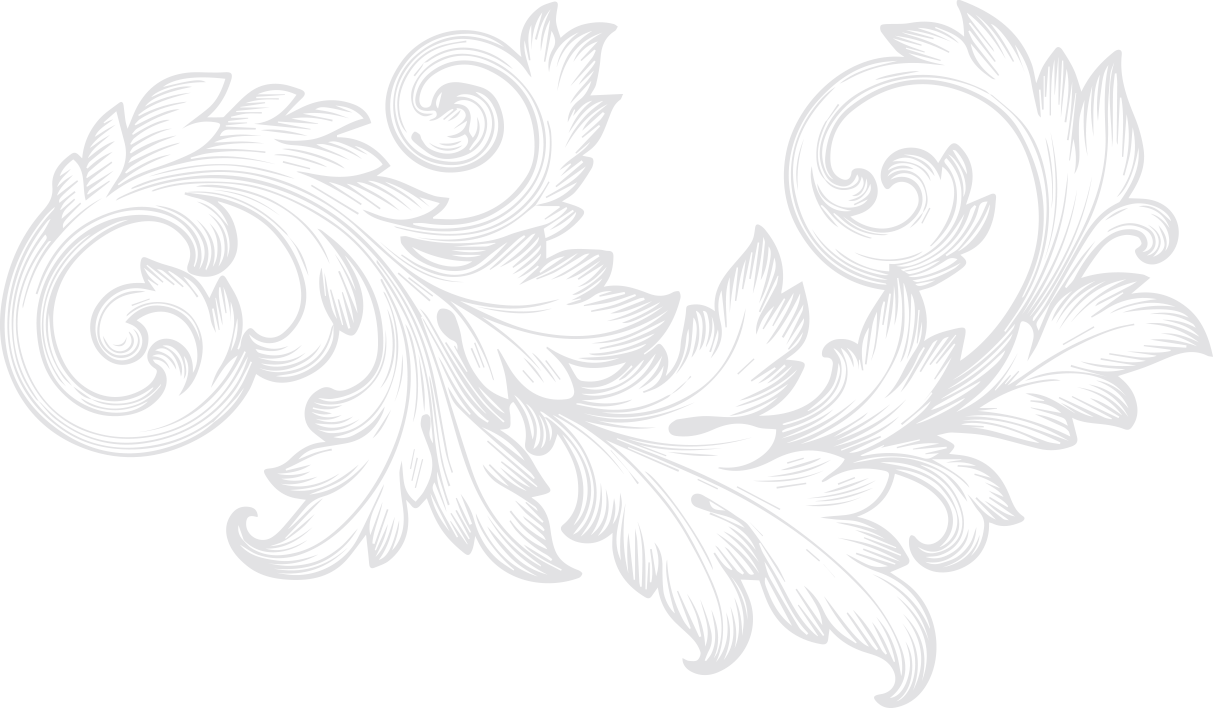 “Who is the beginning, the firstborn from the dead, that in all things He may have the preeminence” (18b)
“Preeminence” first in rank, related to “firstborn from the dead.”
IDENTITY
POWER
POSITION
FUNCTION
DEITY
PURPOSE
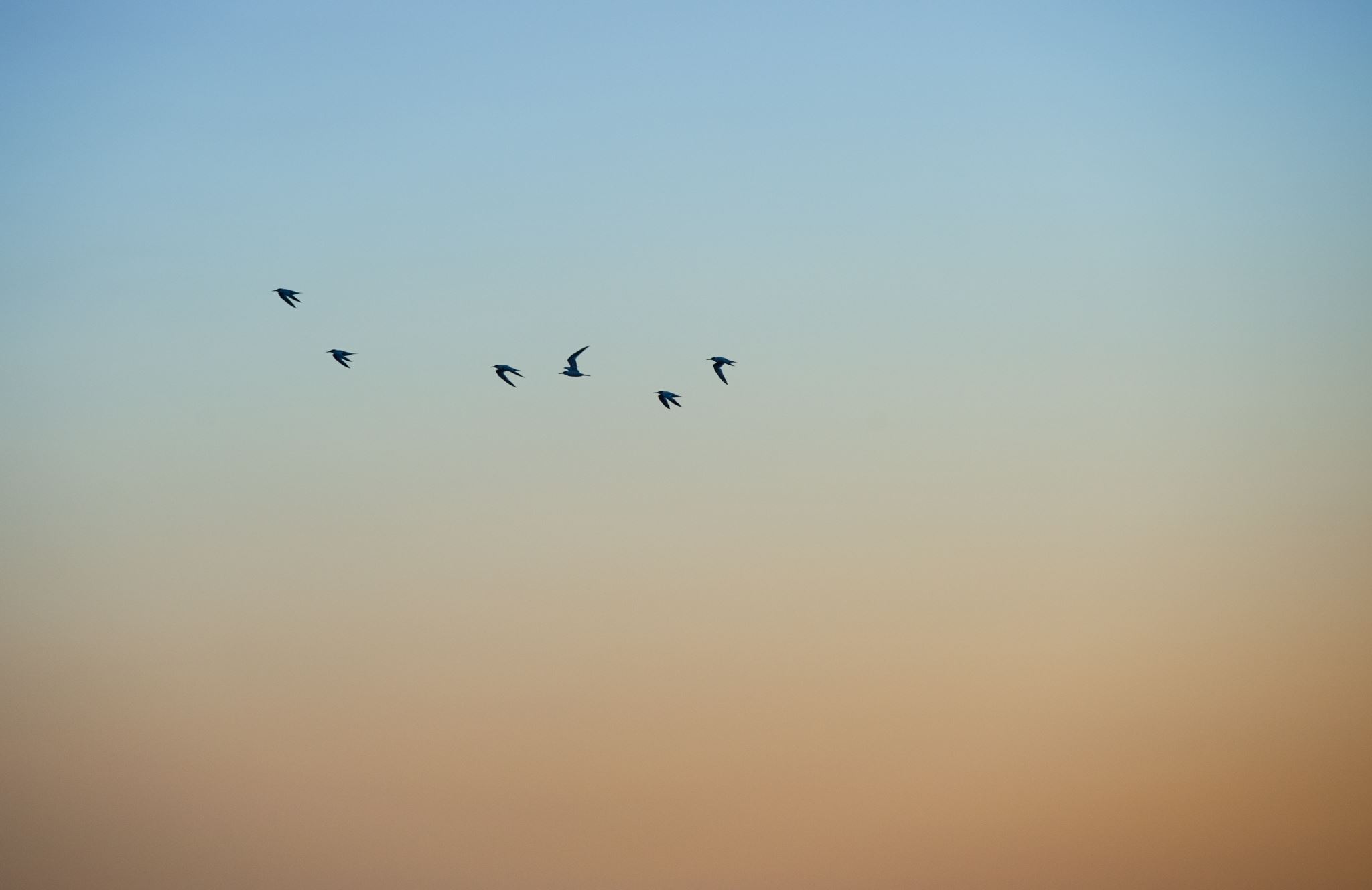 “The Image of the Invisible God”: Jesus in Six Verses
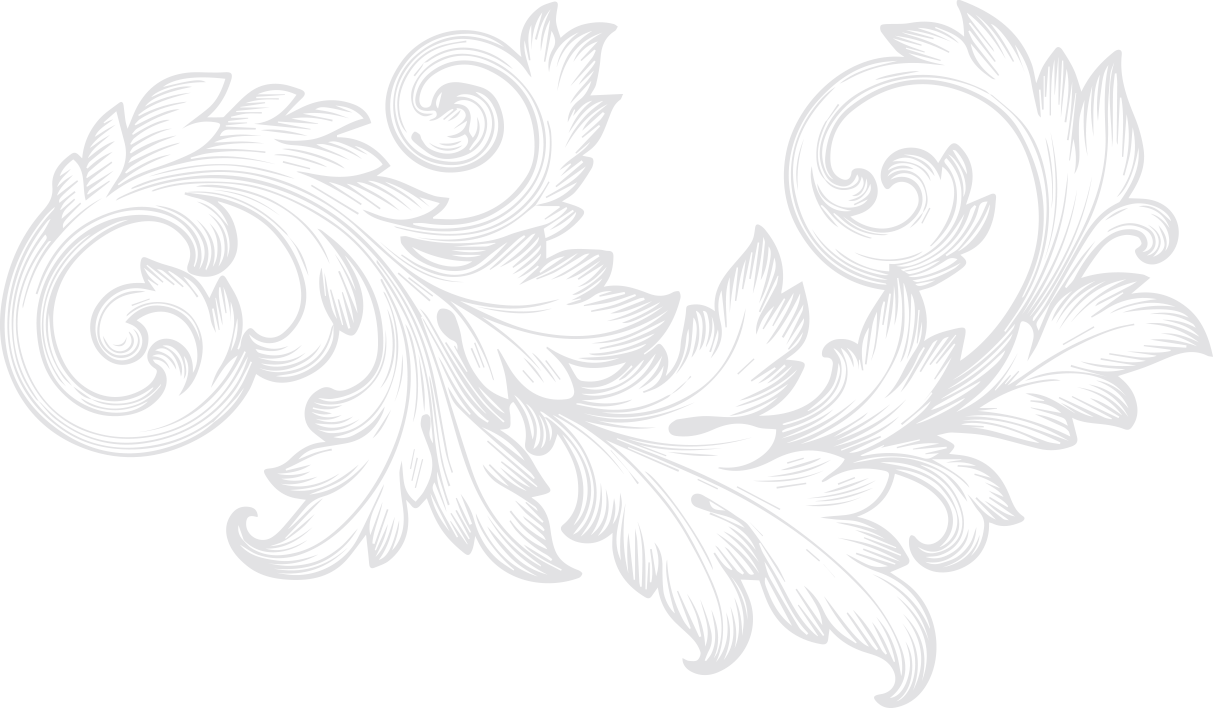 “Who is the beginning, the firstborn from the dead, that in all things He may have the preeminence” (18b)
The church will be resurrected as Jesus was resurrected (1 Cor. 15:20-23)
IDENTITY
POWER
POSITION
FUNCTION
DEITY
PURPOSE
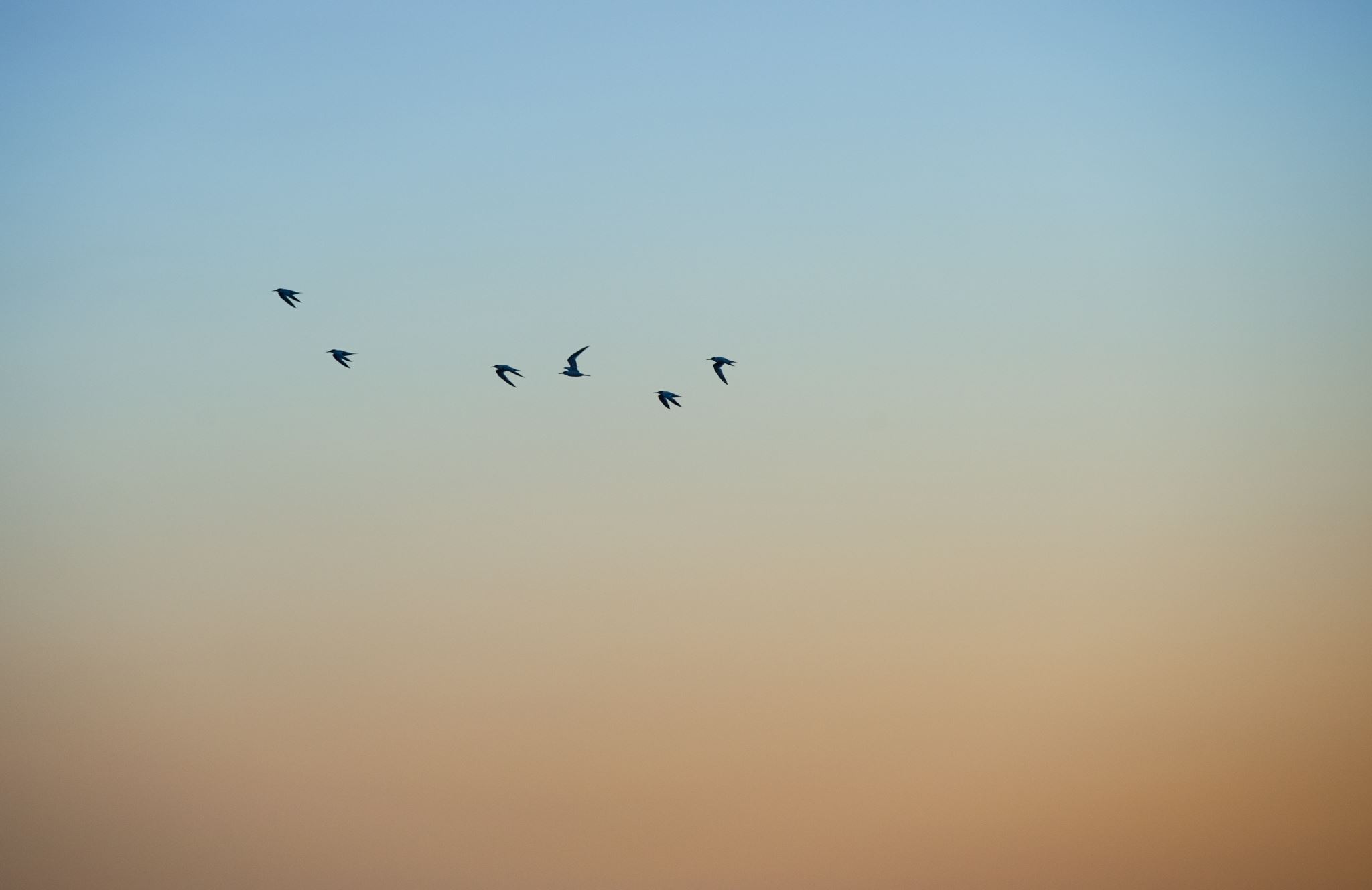 “The Image of the Invisible God”: Jesus in Six Verses
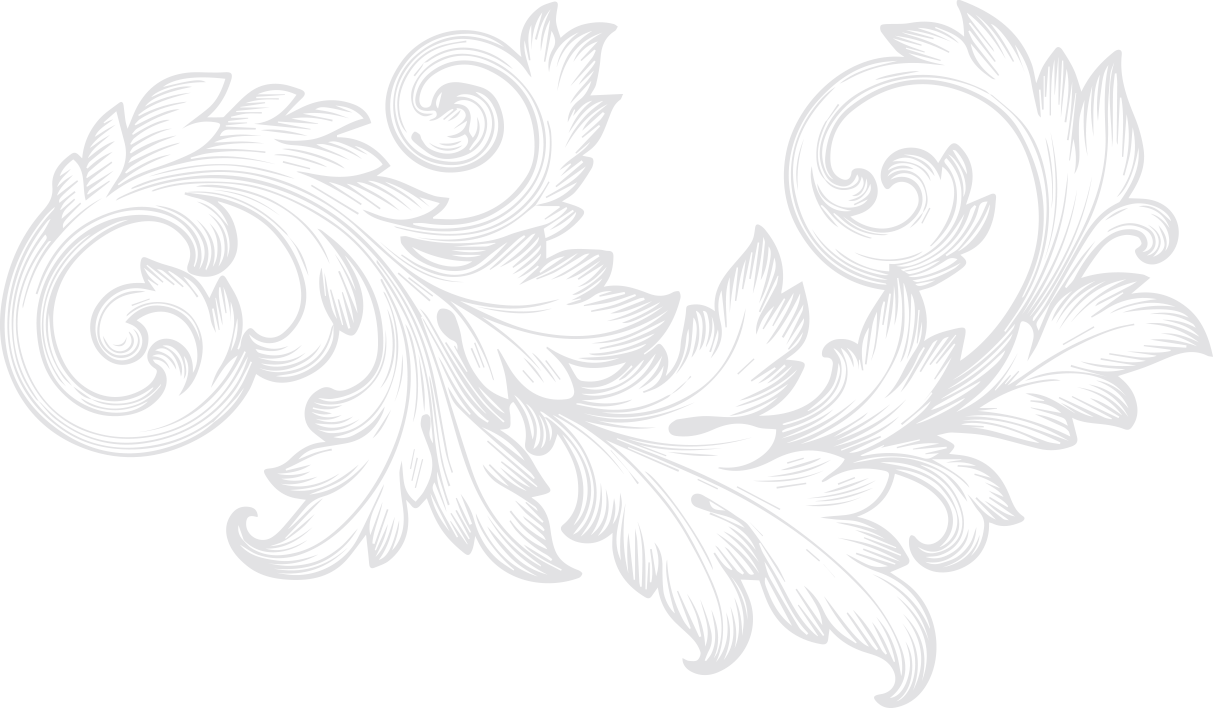 “For it pleased the Father that in Him all the fullness should dwell” (19)
Fullness of Godhead (Col. 2:9-10)
“Principality and power” = Col. 1:16
Head of church and head over all authorities (Matt. 28:18)
IDENTITY
POWER
POSITION
FUNCTION
DEITY
PURPOSE
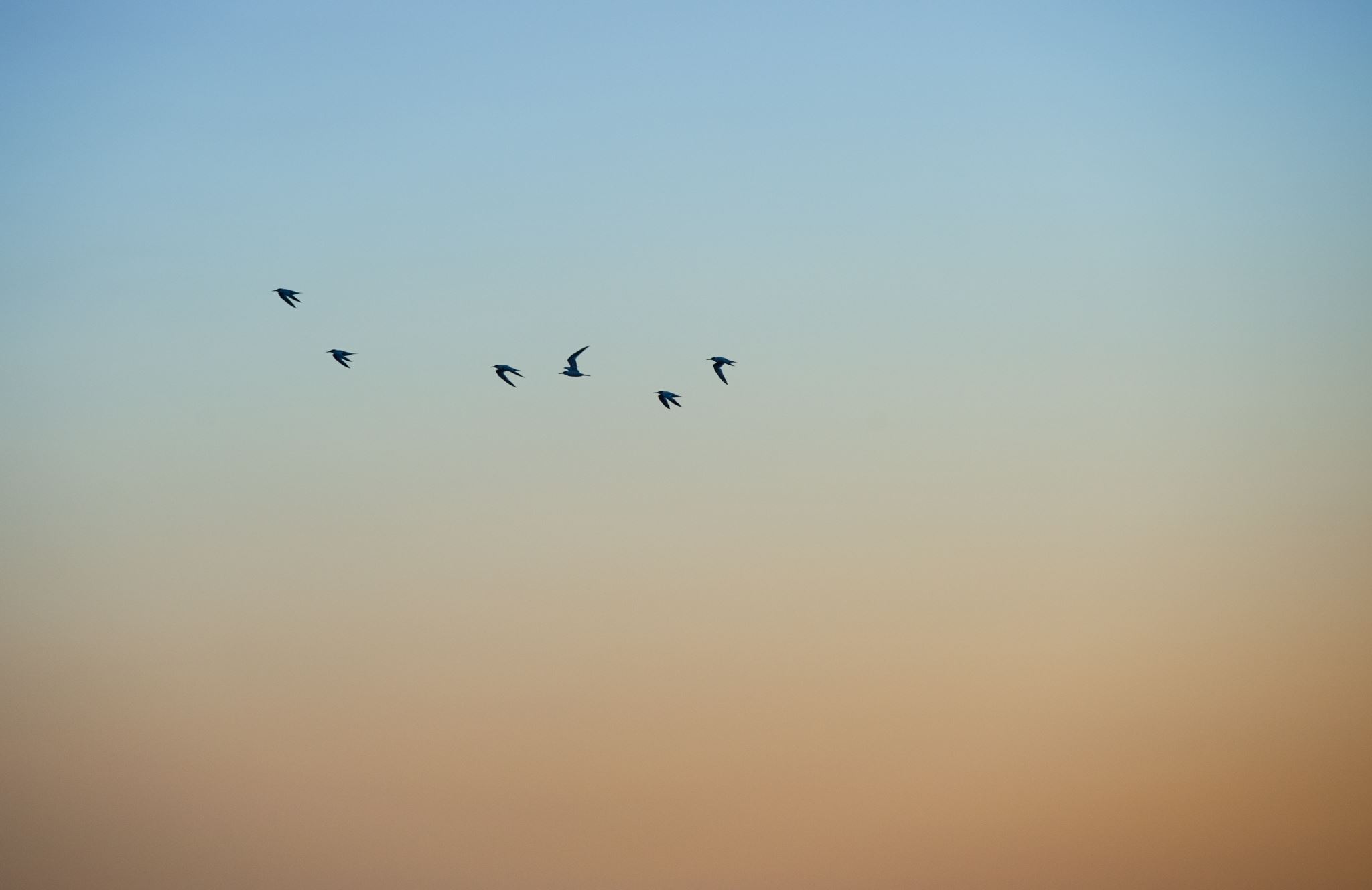 “The Image of the Invisible God”: Jesus in Six Verses
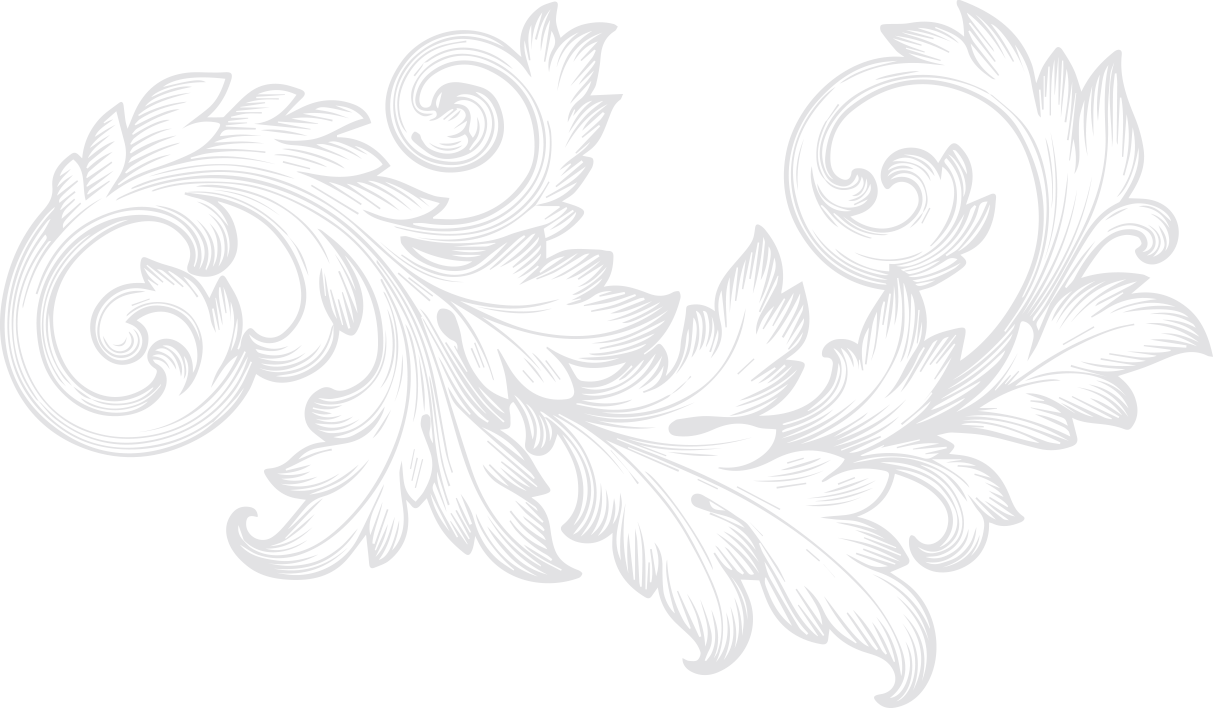 “And by Him to reconcile all things to Himself, by Him, whether things on earth or things in heaven” (20a)
Jesus reconciles heaven and earth (2 Cor. 5:18-19)
Not reconciliation of heavenly beings (cf. Heb. 2:5-16)
IDENTITY
POWER
POSITION
FUNCTION
DEITY
PURPOSE
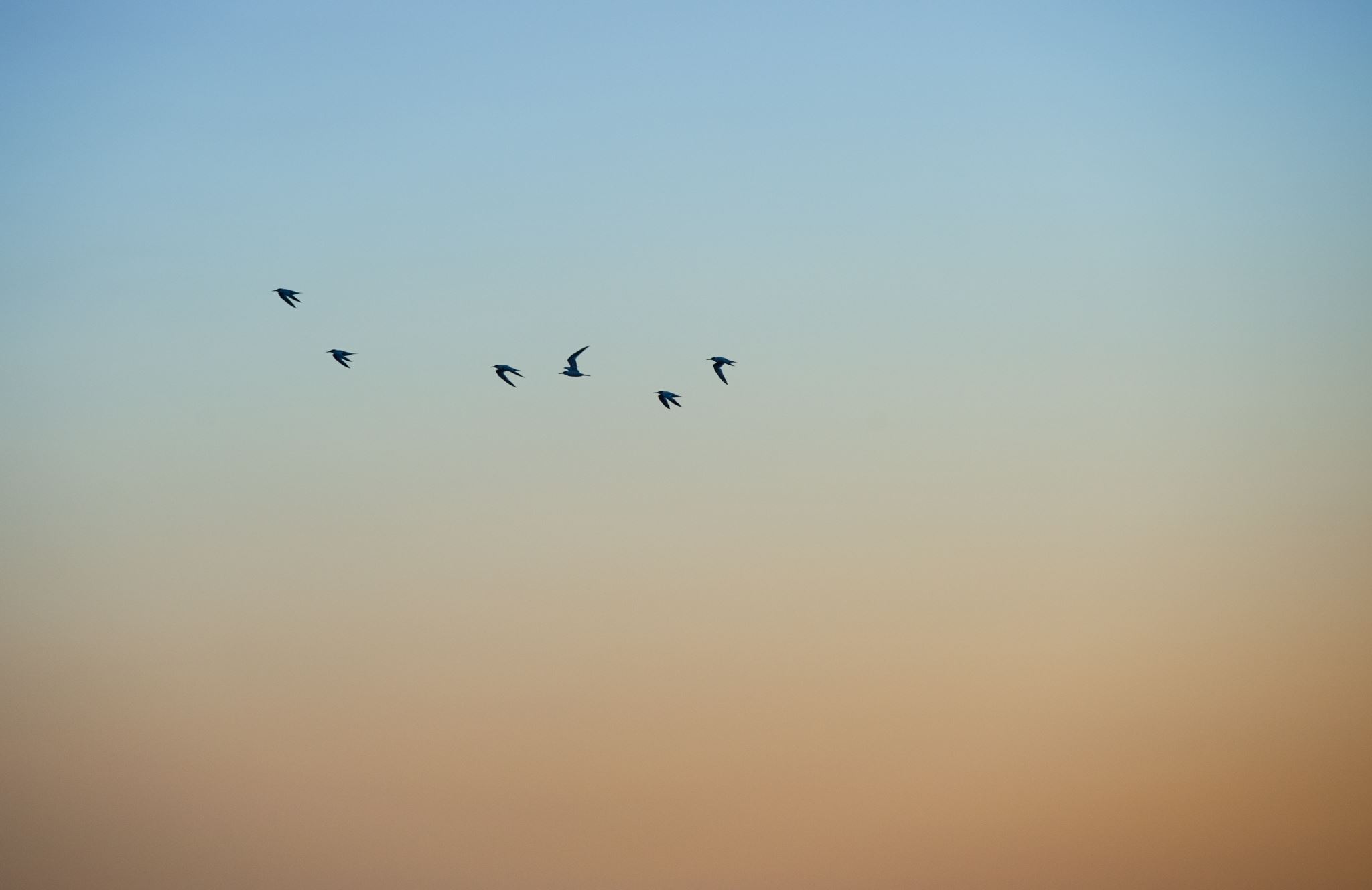 “The Image of the Invisible God”: Jesus in Six Verses
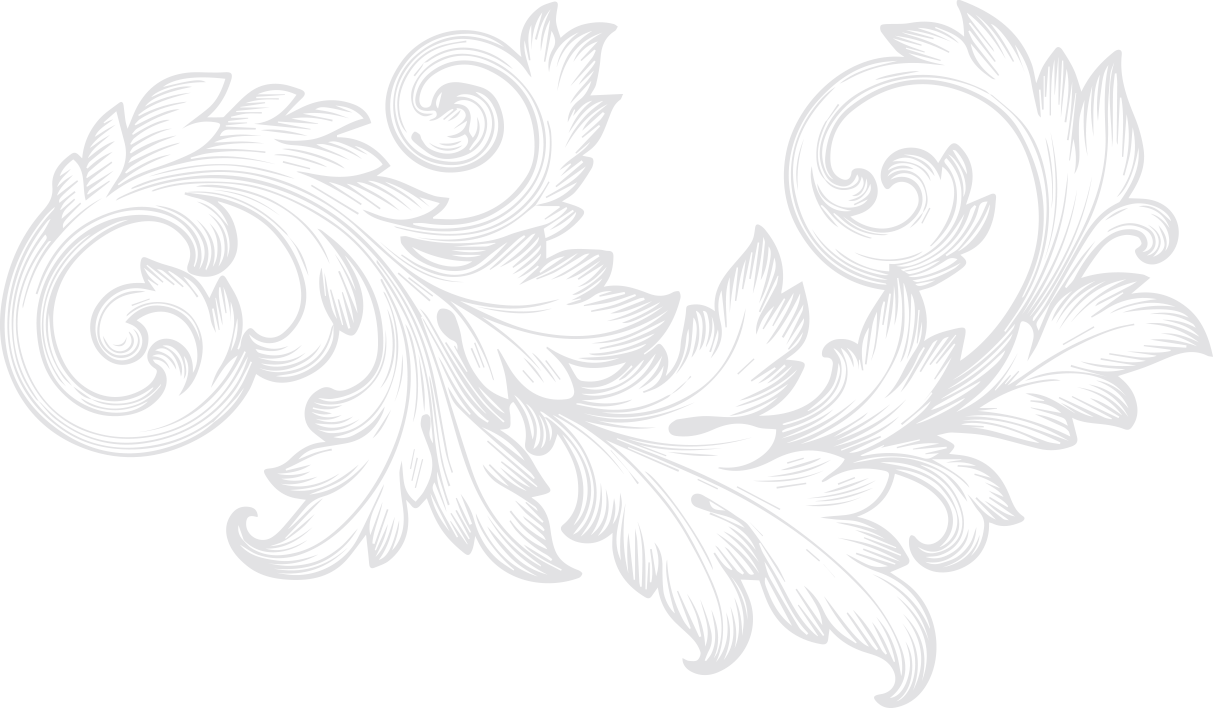 “And by Him to reconcile all things to Himself, by Him, whether things on earth or things in heaven” (20a)
Reconciliation of earth with heaven
IDENTITY
POWER
POSITION
FUNCTION
DEITY
PURPOSE
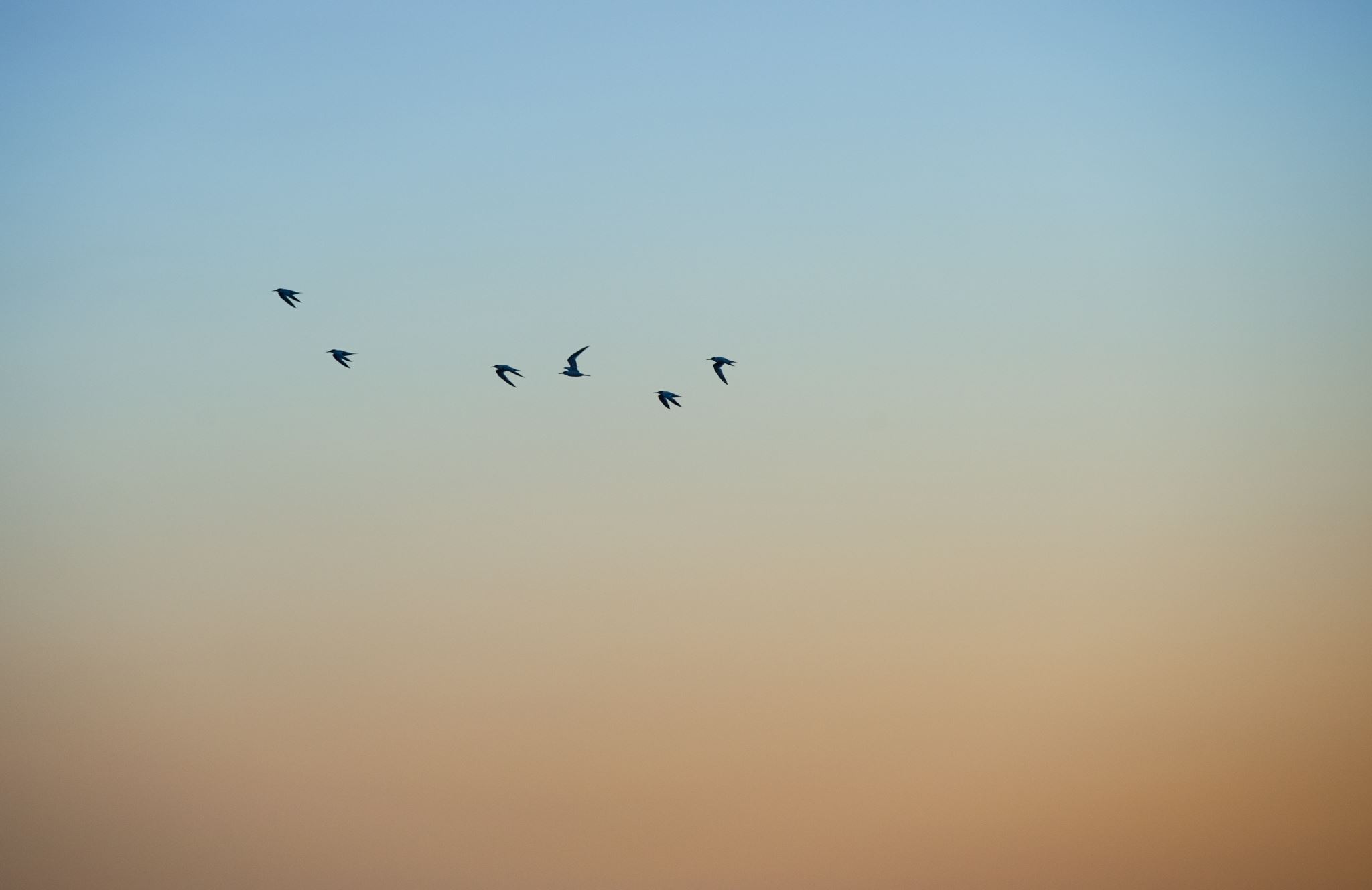 “The Image of the Invisible God”: Jesus in Six Verses
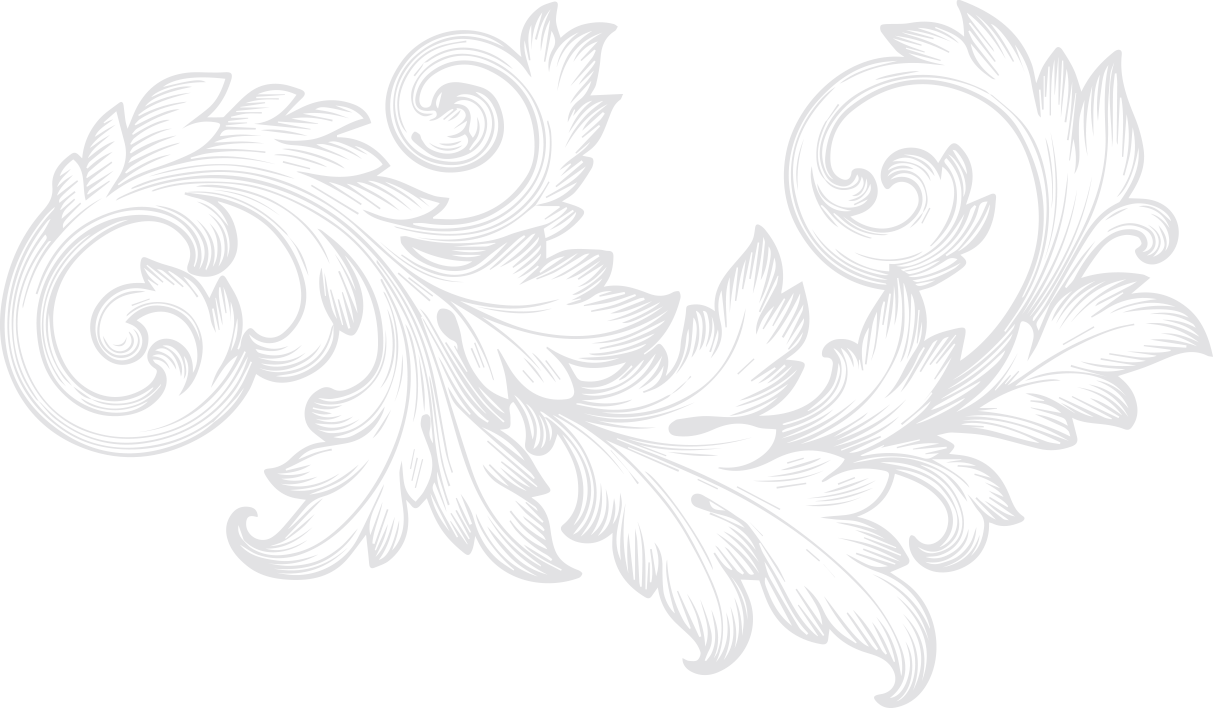 “Having made peace through the blood of His cross” (20b)
AD 70 Doctrine discounts efficacy of blood (mocks bodily resurrection)
Christ’s blood brings peace with God (Col. 1:13-14)
IDENTITY
POWER
POSITION
FUNCTION
DEITY
PURPOSE